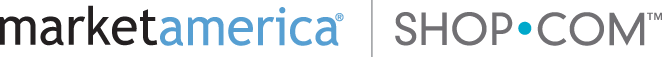 Week 1: Audio, Team & Team Culture
® 2011 Market America, Inc.
TEAM
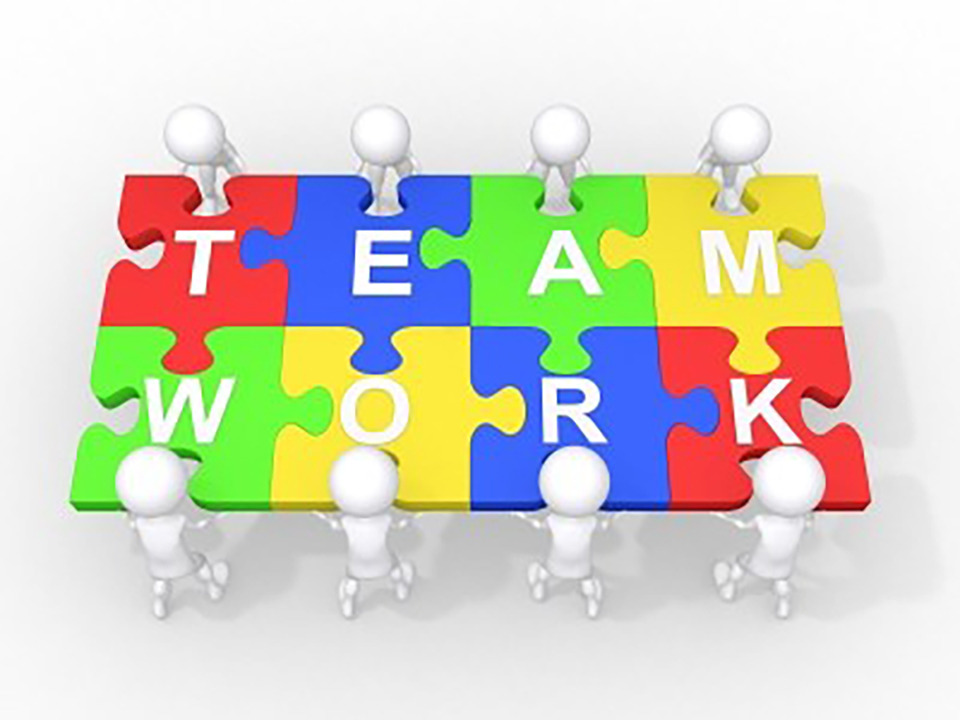 Together
Everyone
Achieve 
More
Why Team?
Power of a Leveraging
OPM: Other People Money
OPT: Other People Time
OPE: Other People Effort
Power the MPCP
Cap Payout : Everyone get paid
100% credit: Encourage Team Work
Min Requirement: Ensure True Passive Income
Re-Entry: Paid base on effort
Monthly Maintenance is Static (BDC 001) : No further monthly operating cost beyond BDC 001).
Product Brokerage: Ensure Product continuity.
Shopping Annuity: Capturing ongoing buying to get paid.
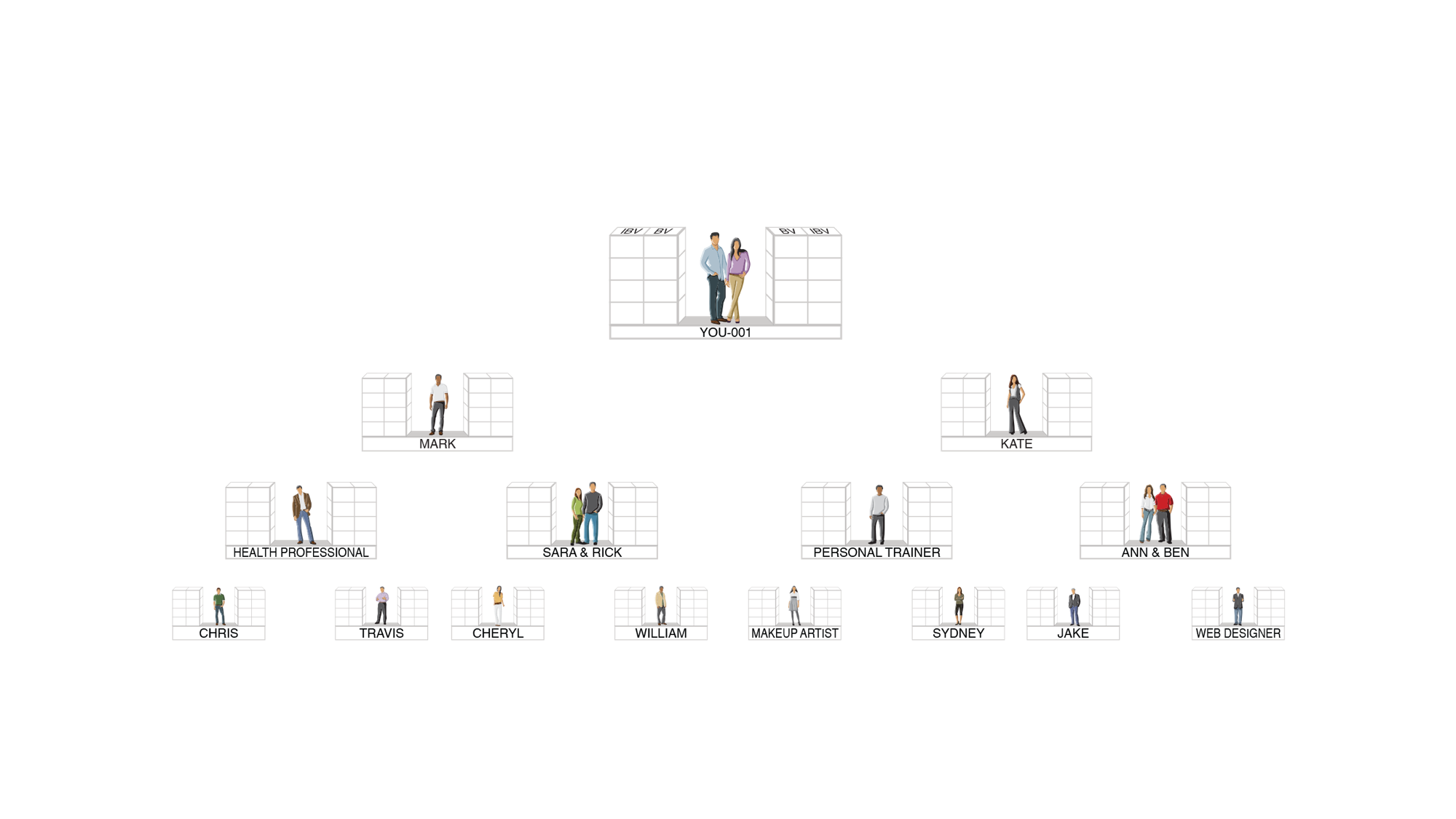 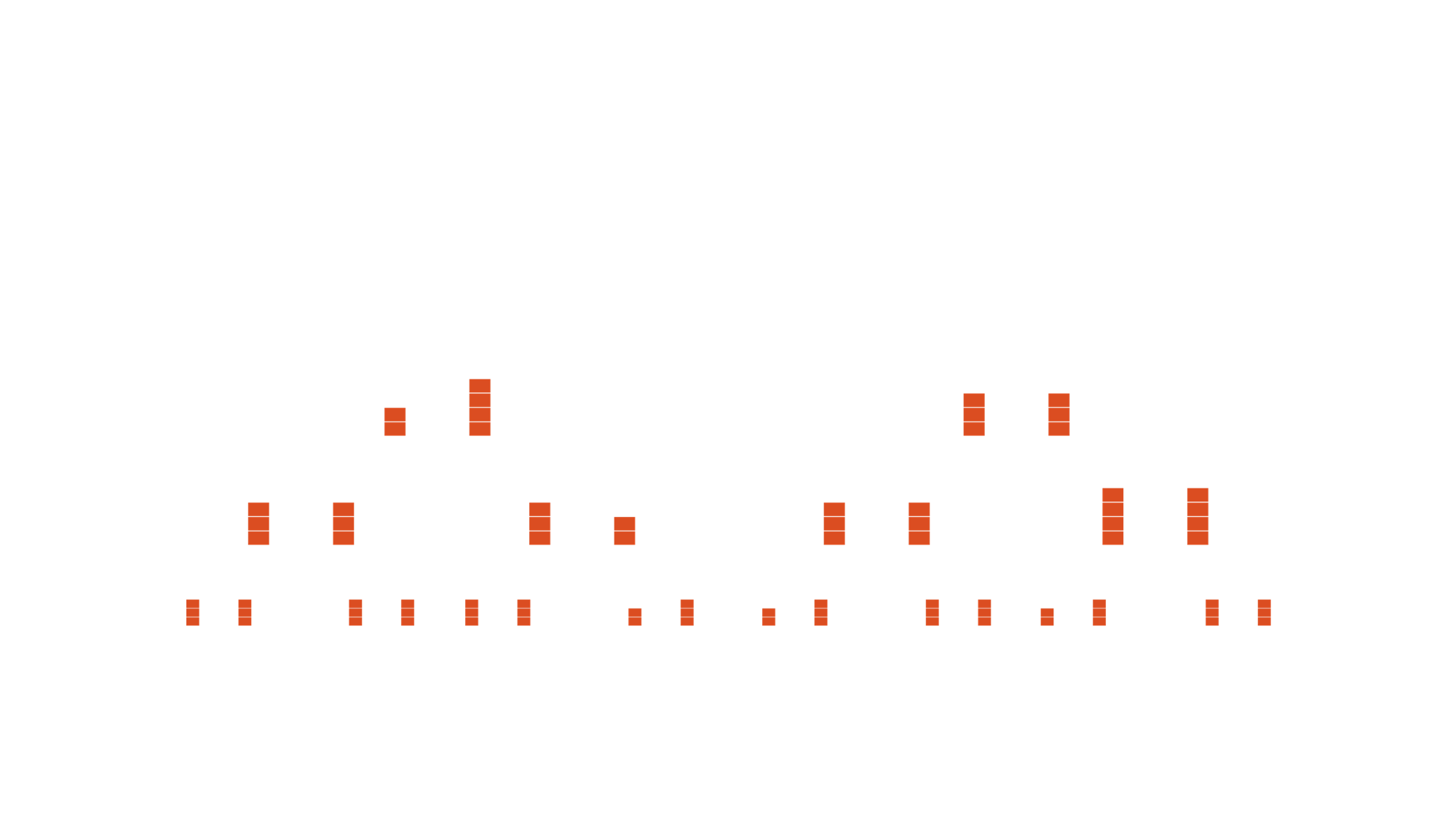 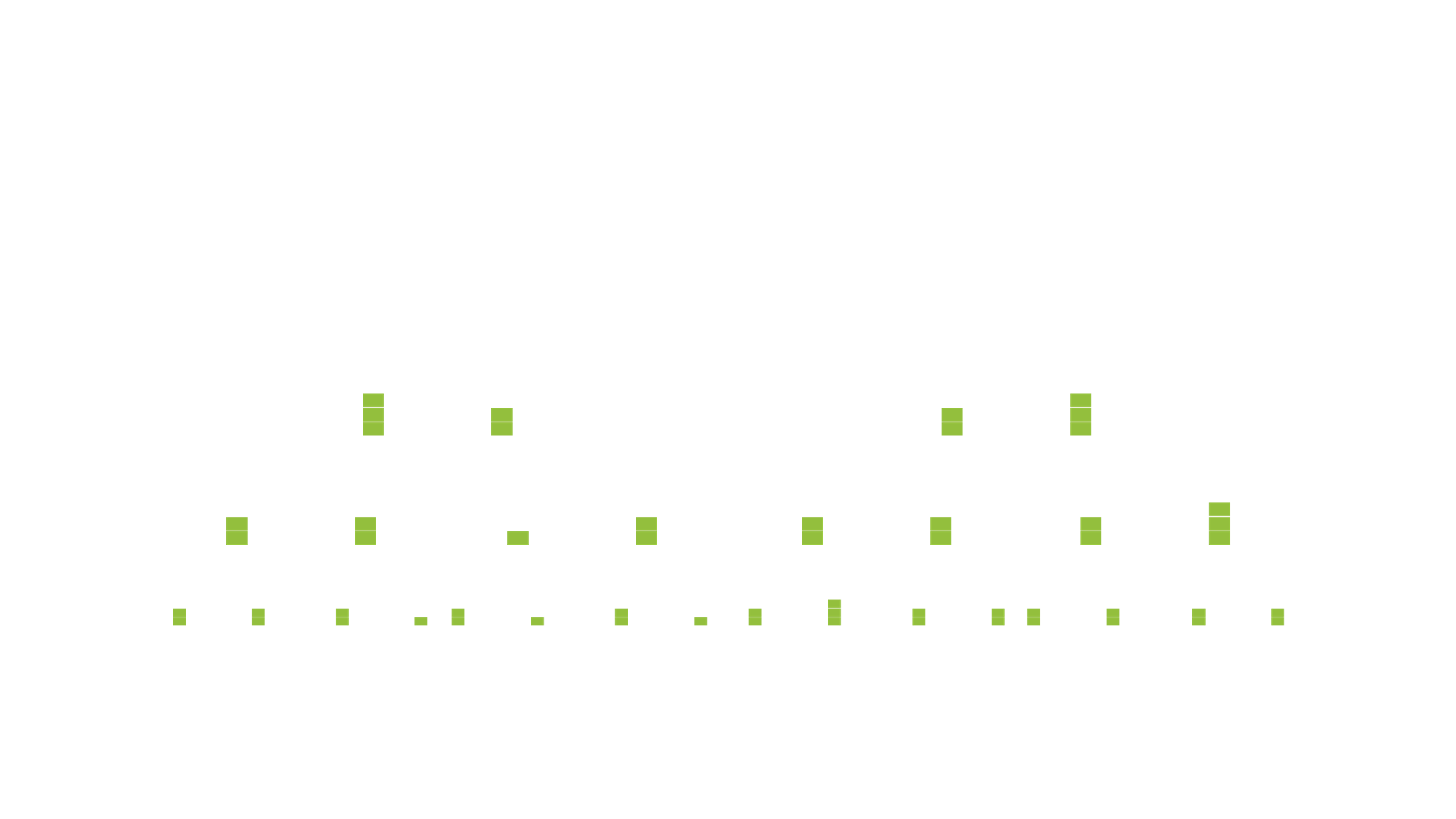 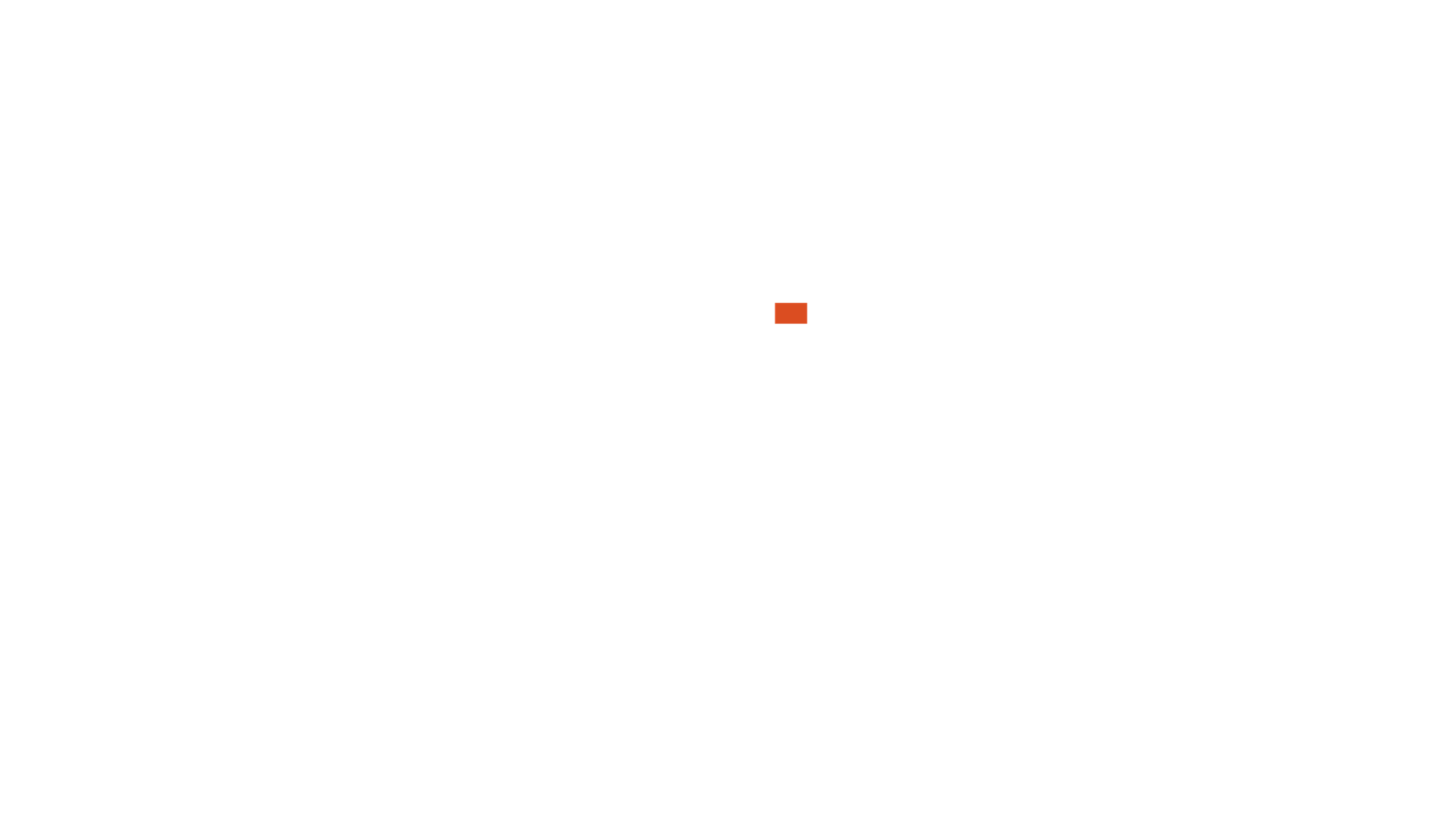 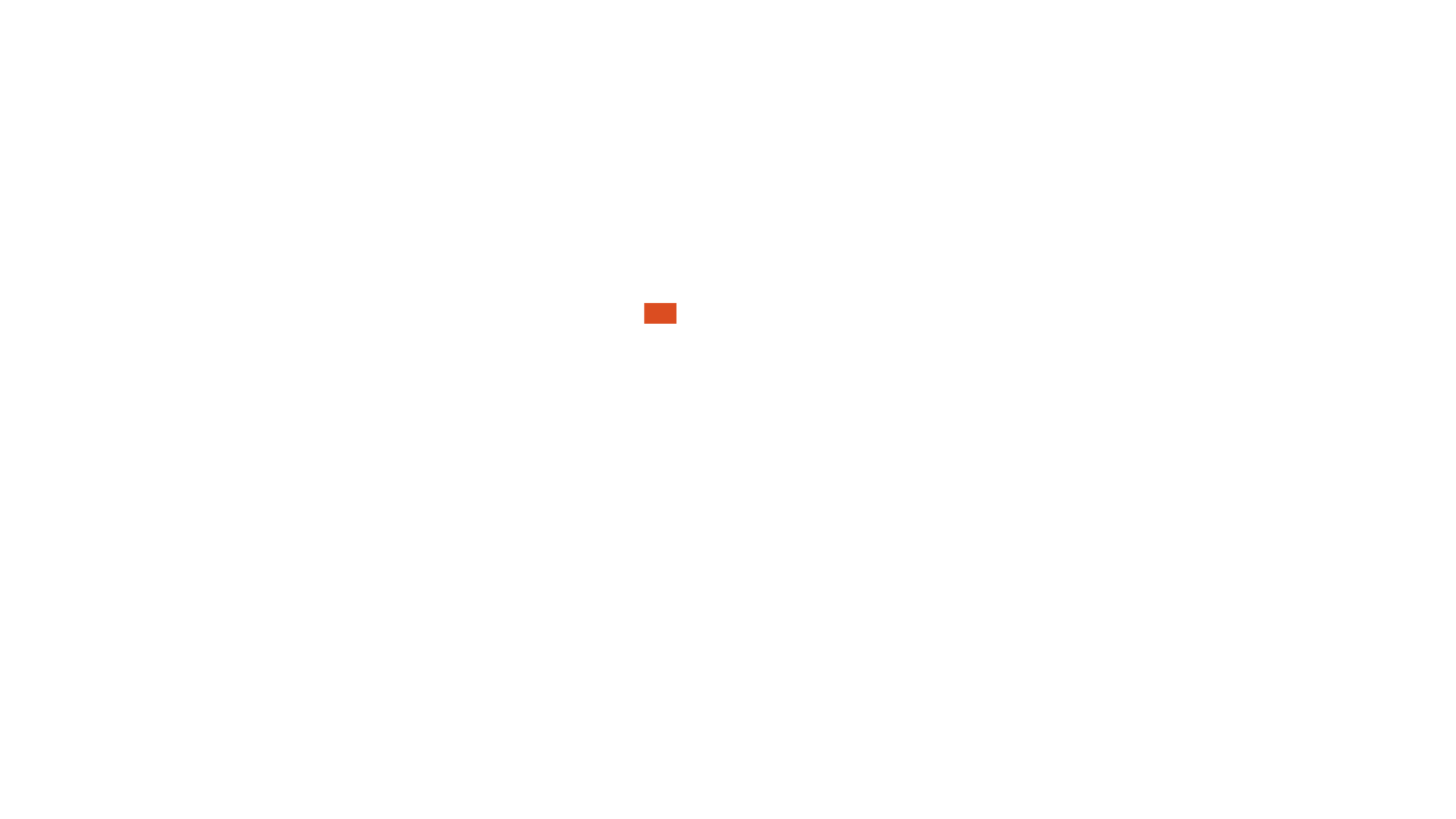 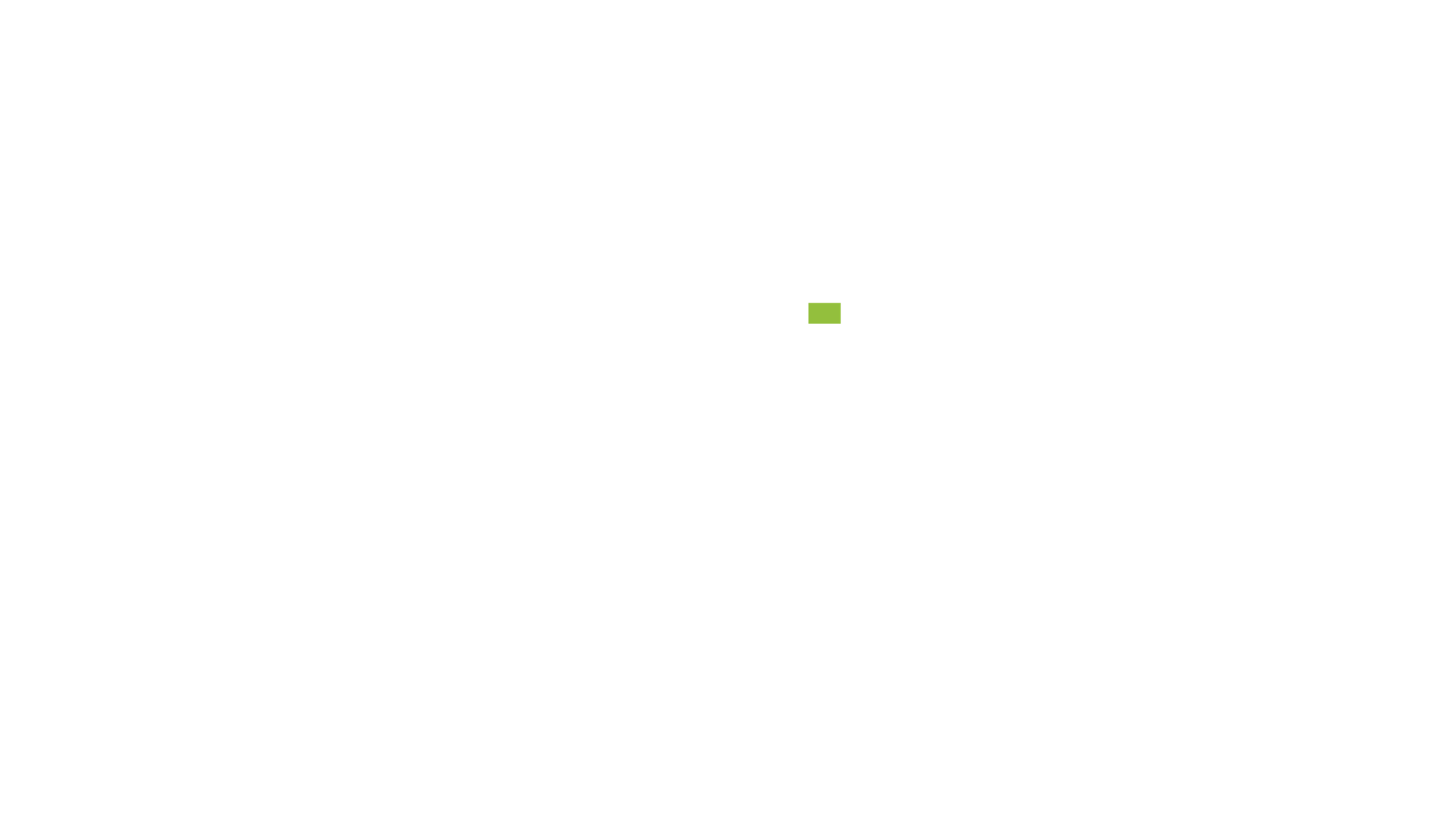 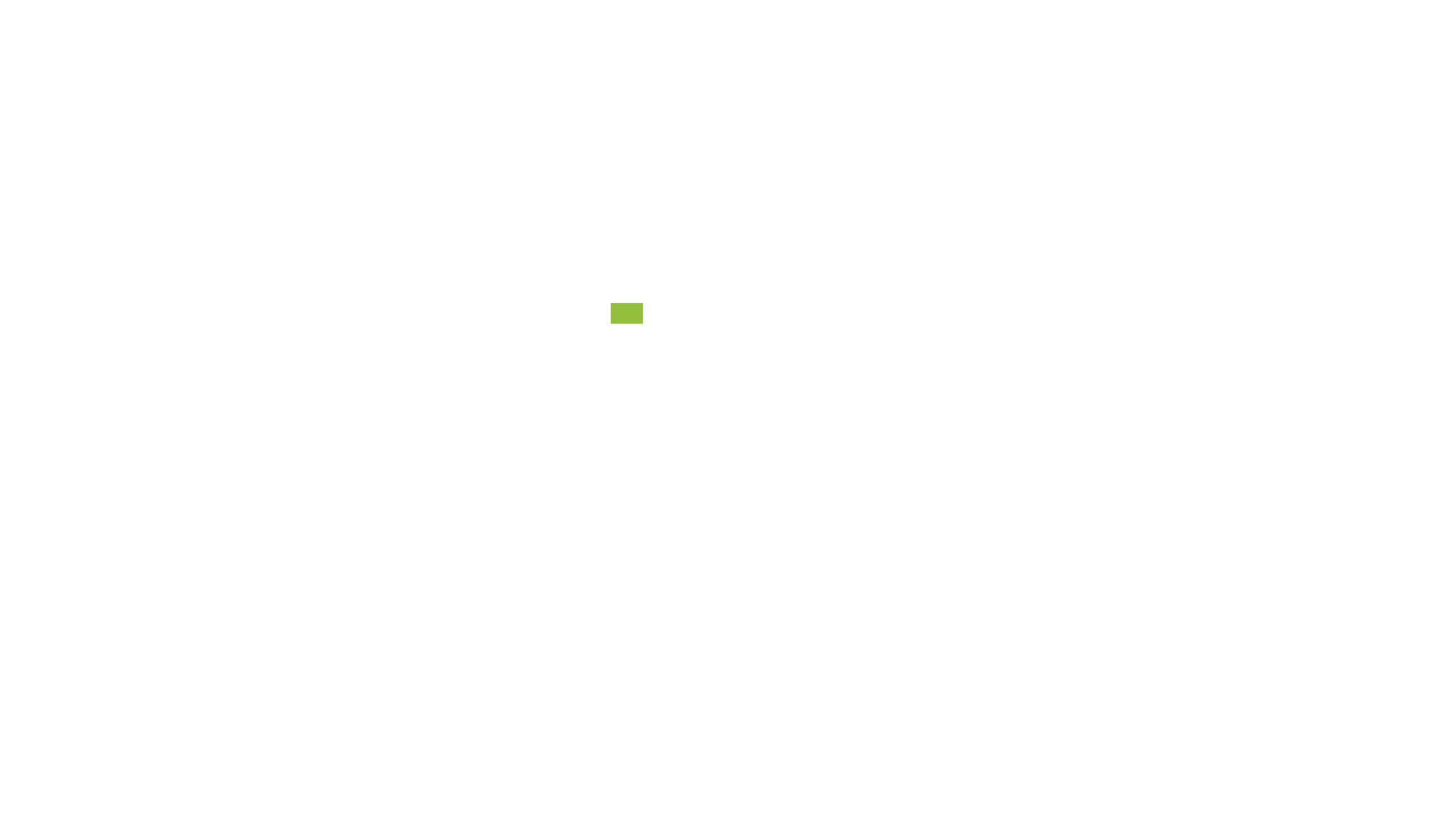 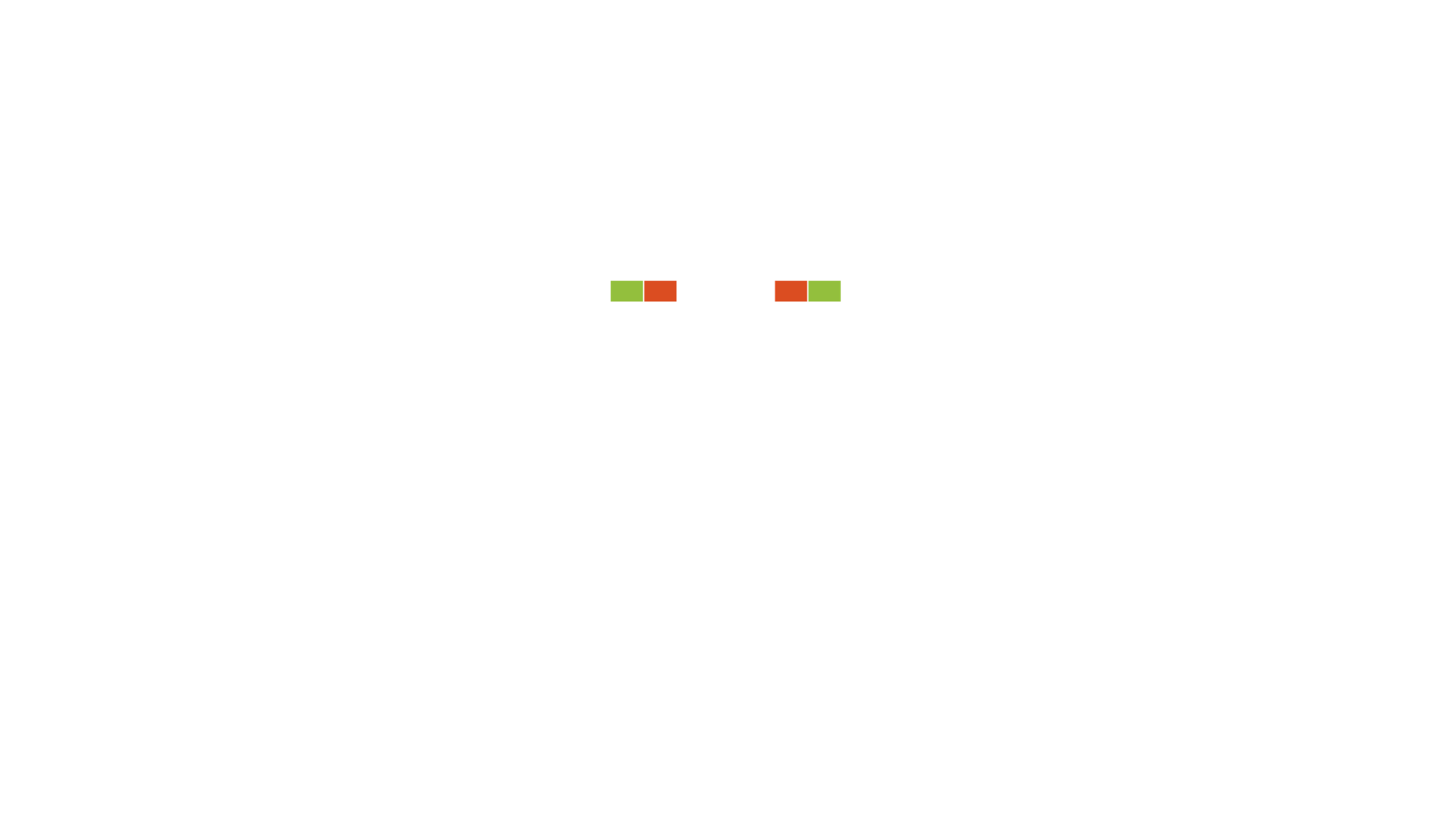 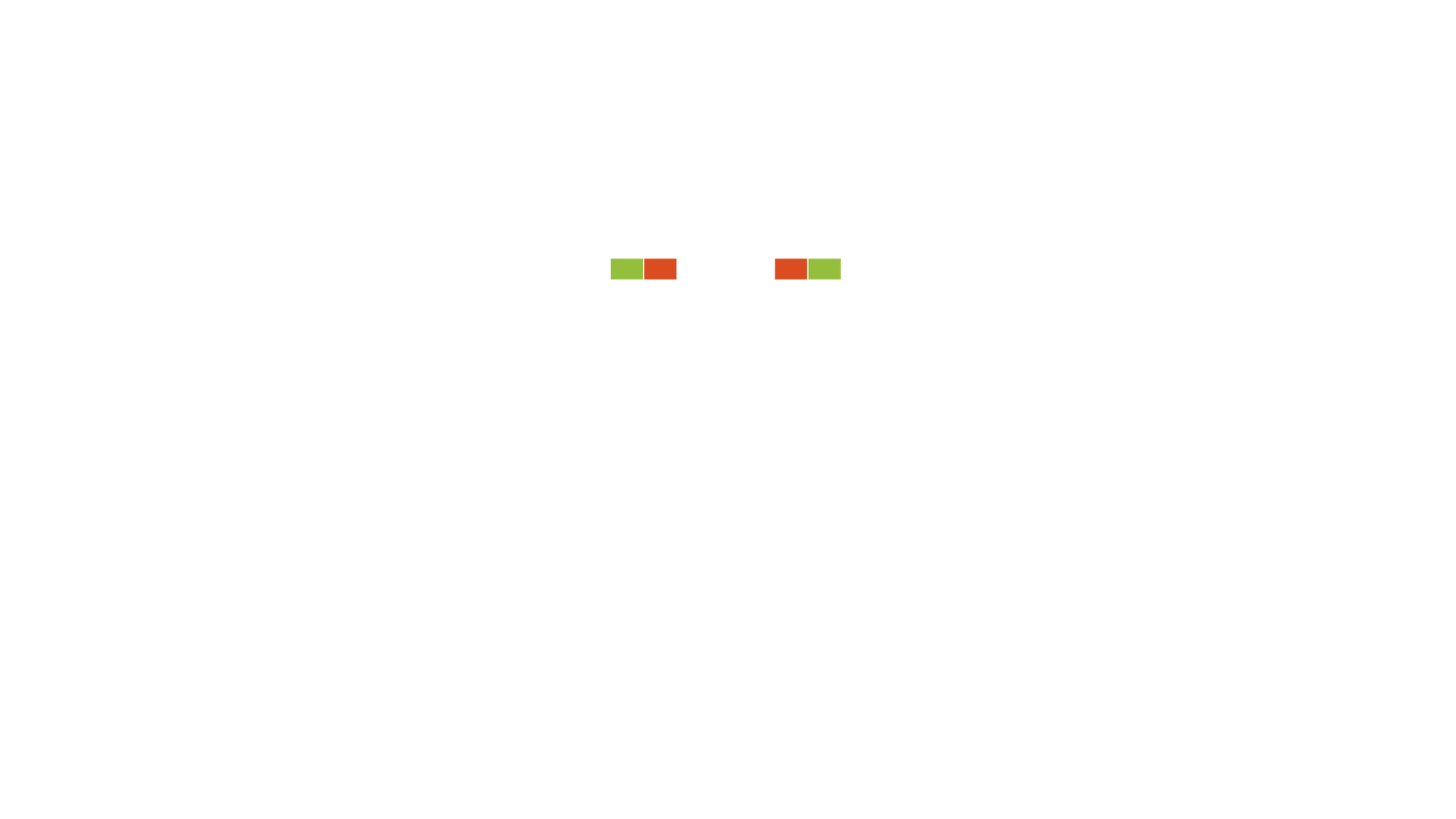 HOW COMMISSIONS ARE EARNED
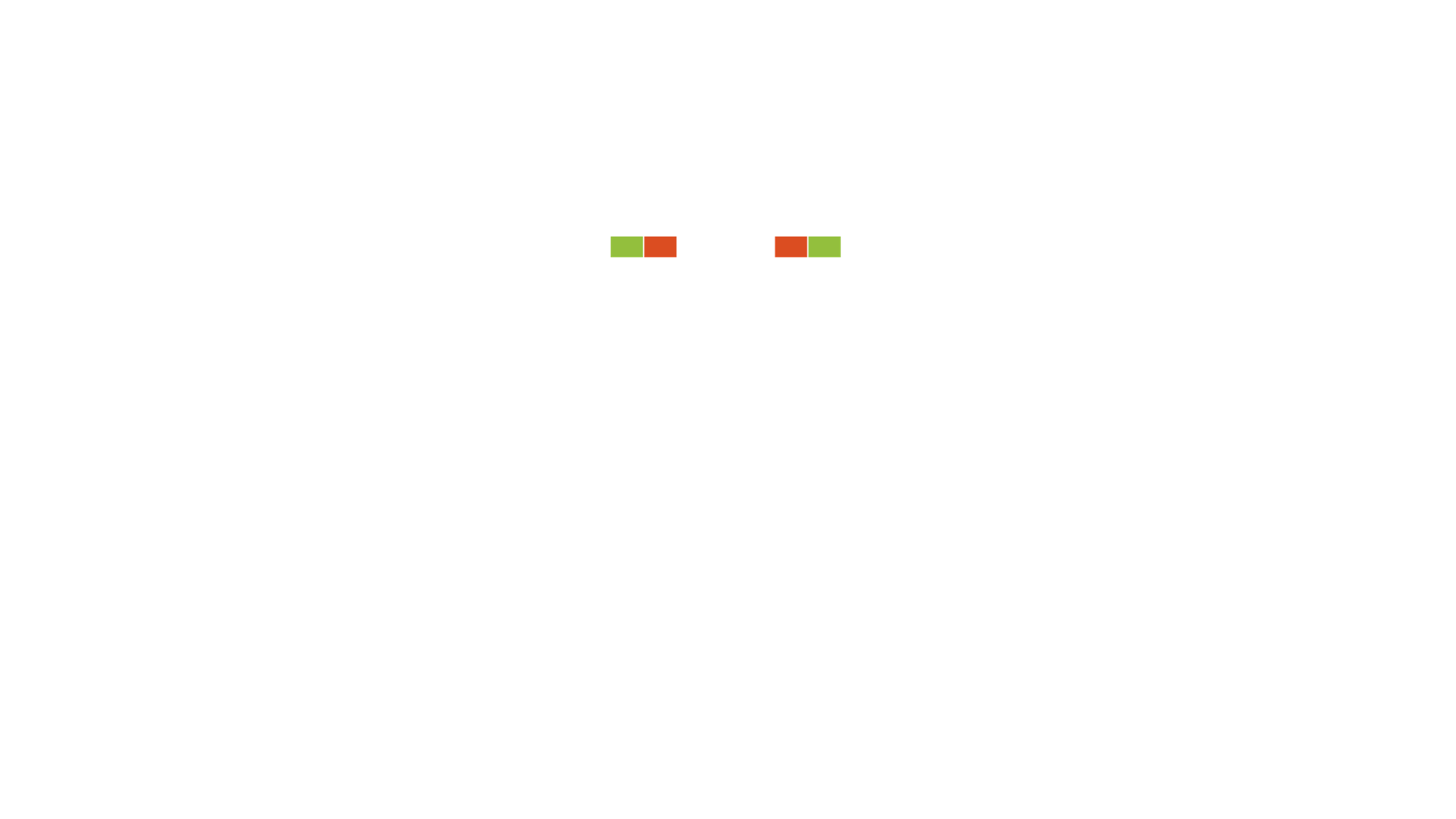 BV AND IBV ARE TRACKED DAILY AND COMMISSIONS ARE CALCULATED WEEKLY
5000 / 5000 = $600
3600 / 3600 = $300
2400 / 2400 = $300
1200 / 1200 = $300
                    $1,500
5000 / 5000 = $600
3600 / 3600 = $300
2400 / 2400 = $300
1200 / 1200 = $300
                    $1,500
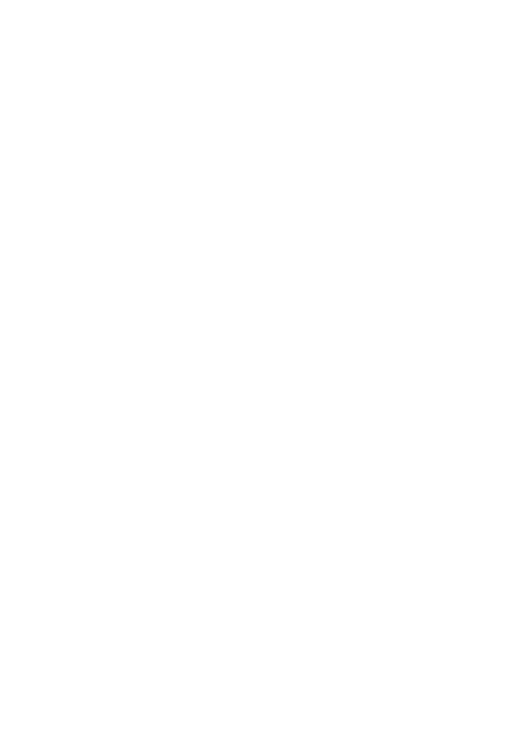 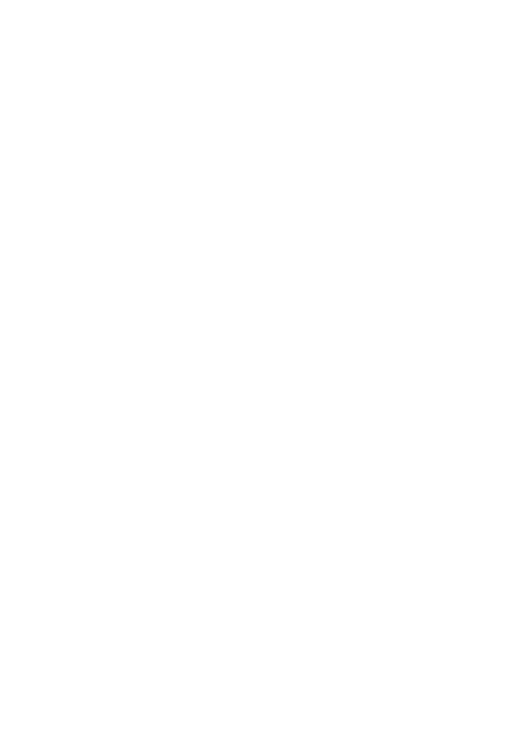 5000
5000
BV
IBV
3600
3600
2400
2400
1200
1200
With $600 Bonus = $2100
TOTAL WEEKLY POTENTIAL
USD3,600 PER BDC
SGD4,500 PER BDC
RM14,400 PER BDC
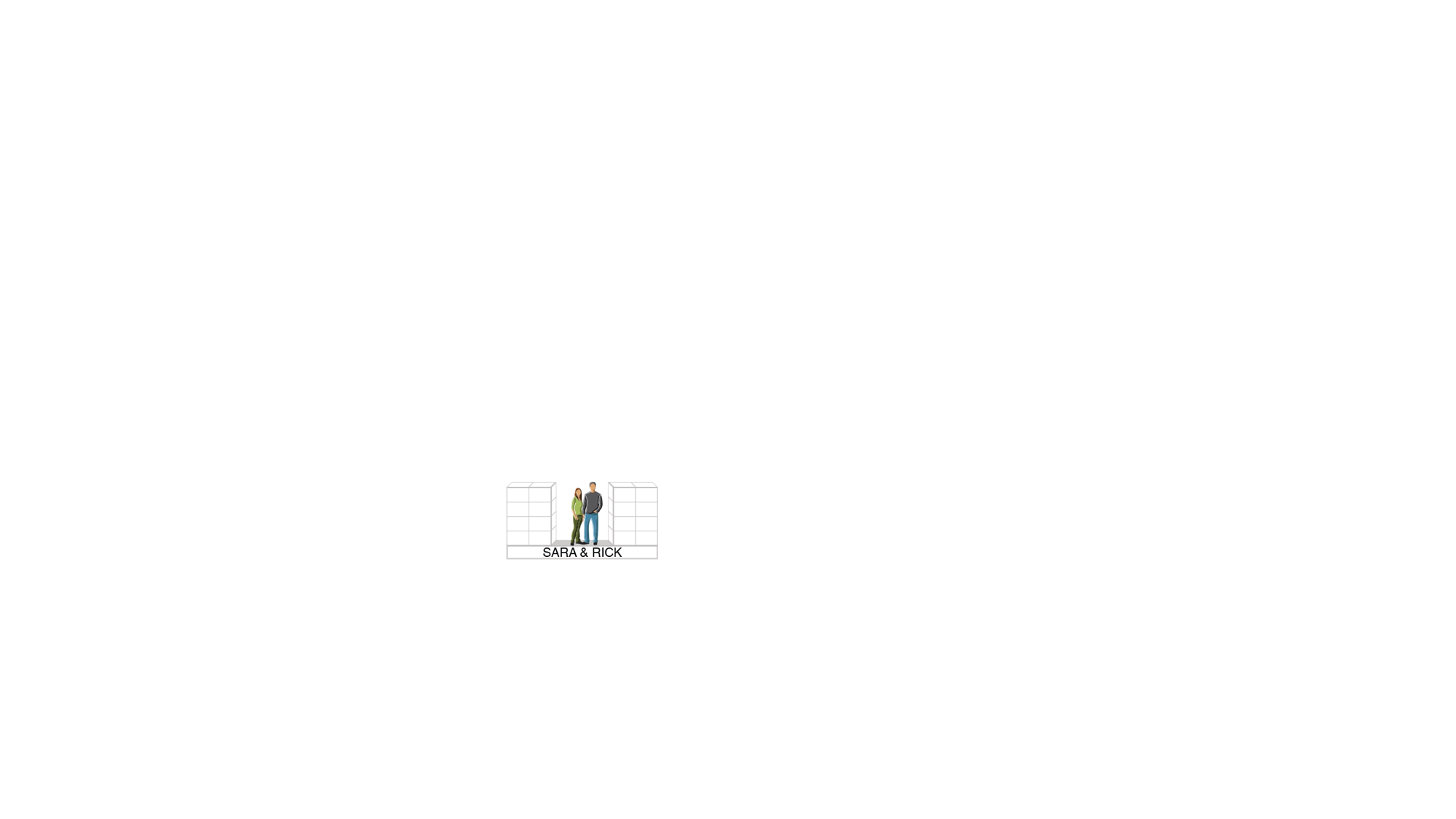 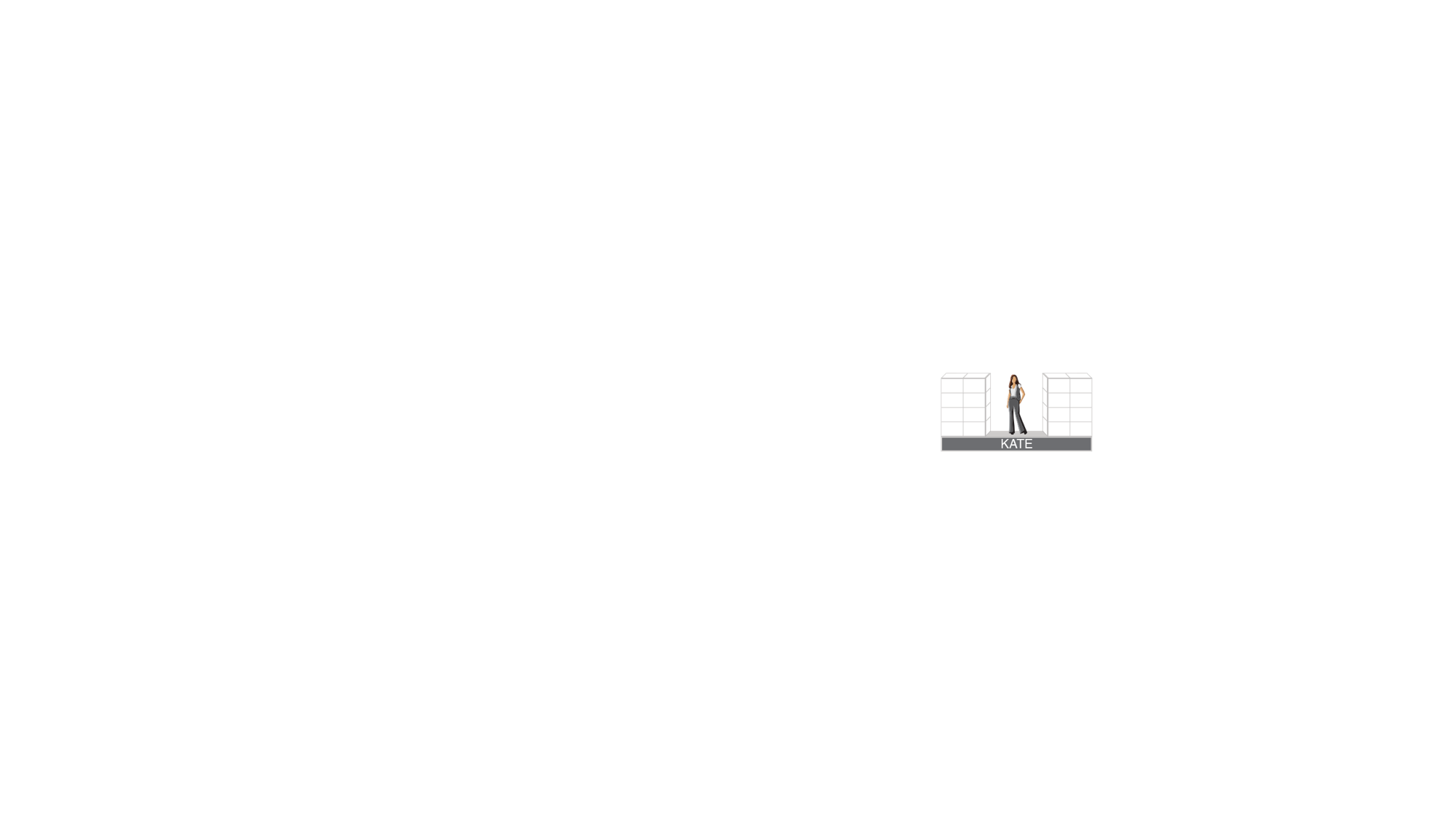 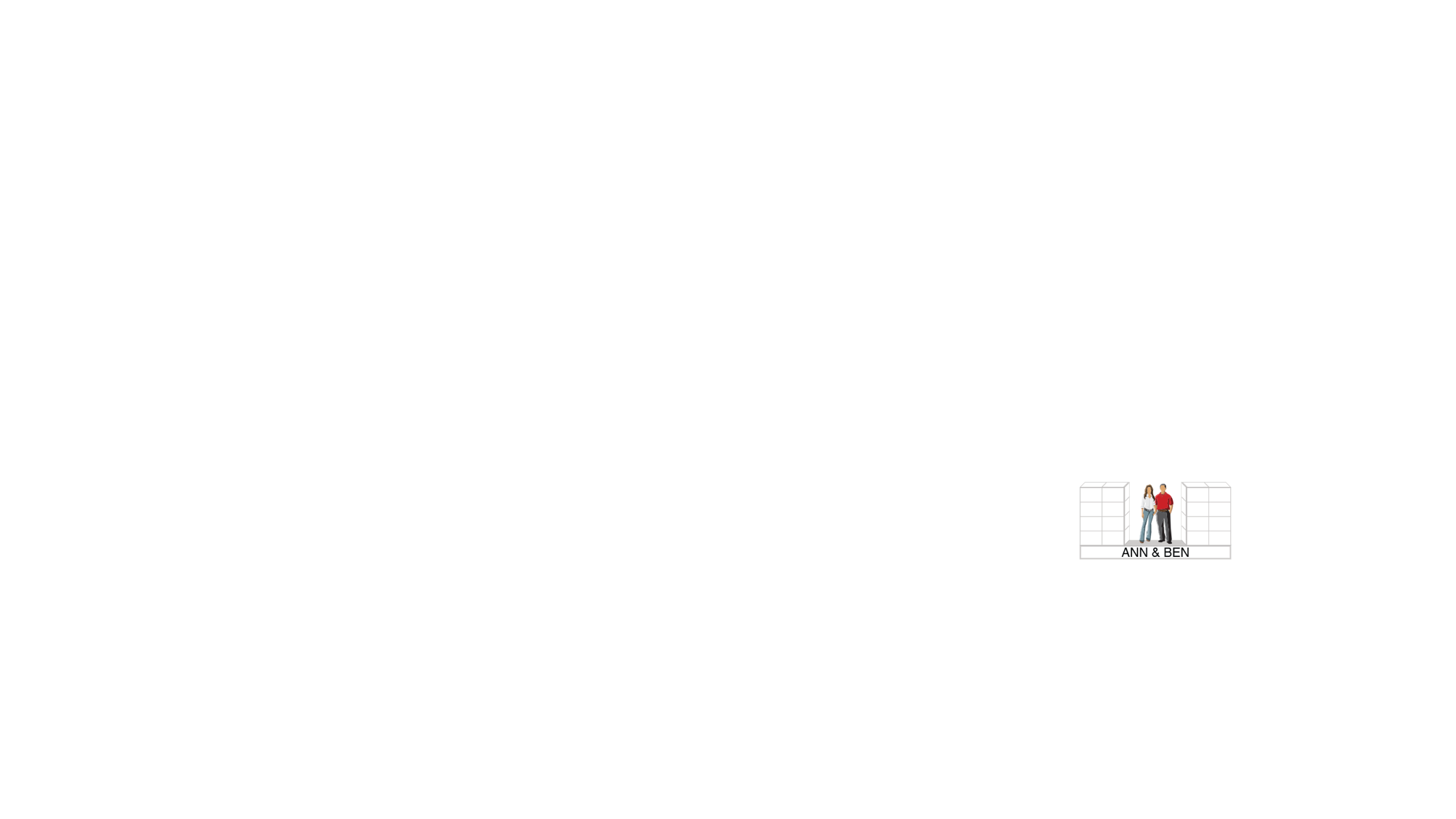 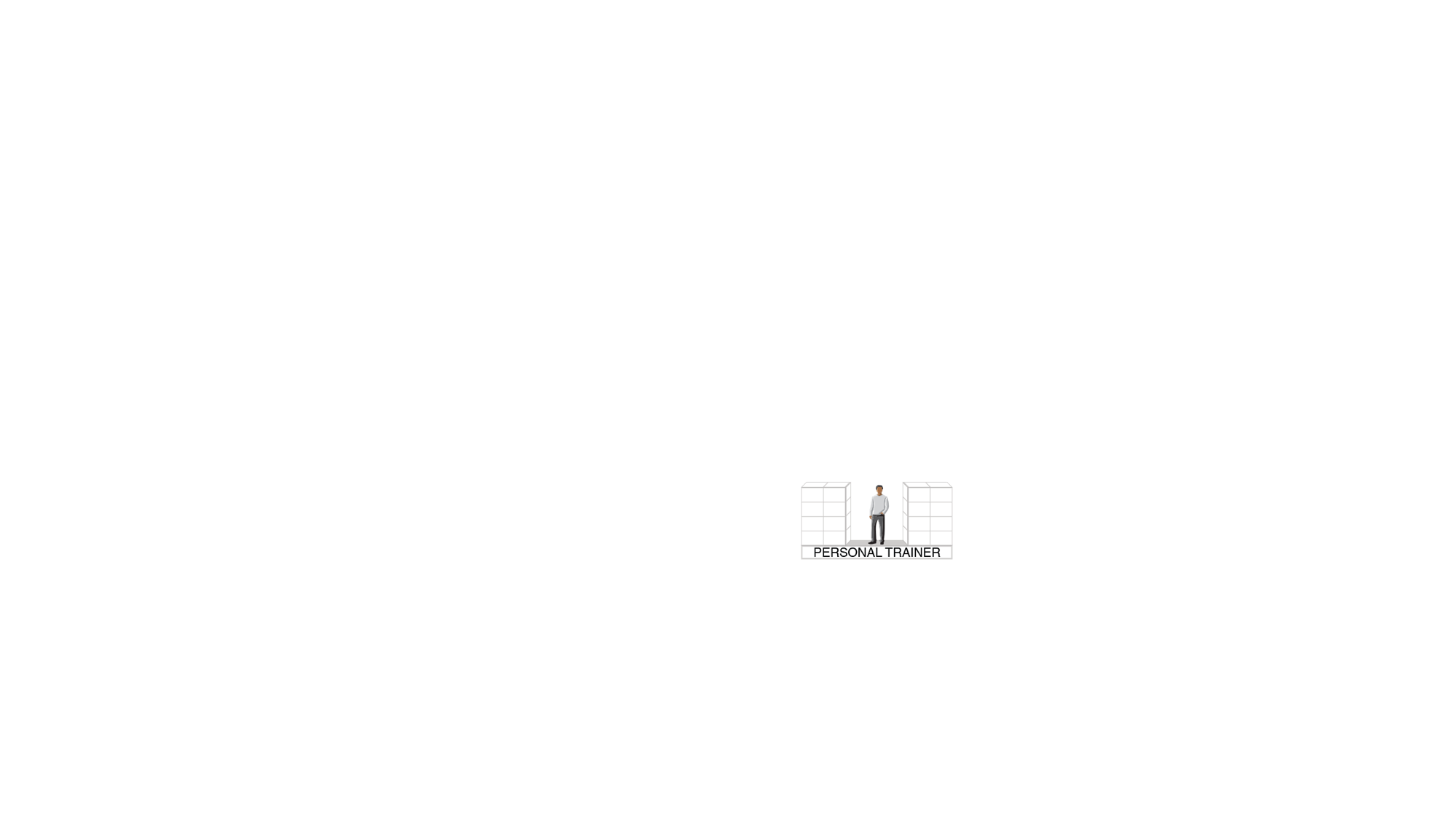 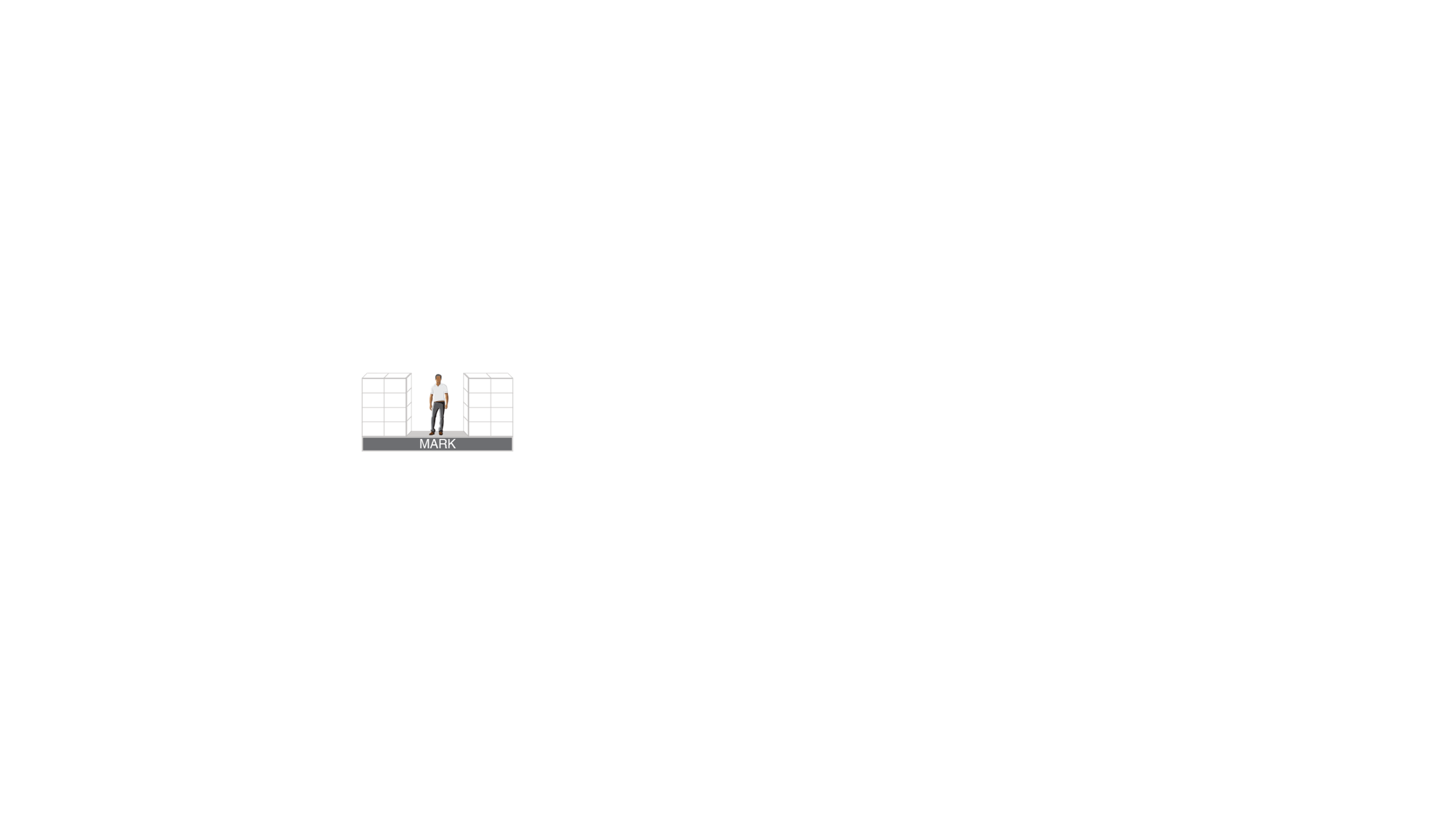 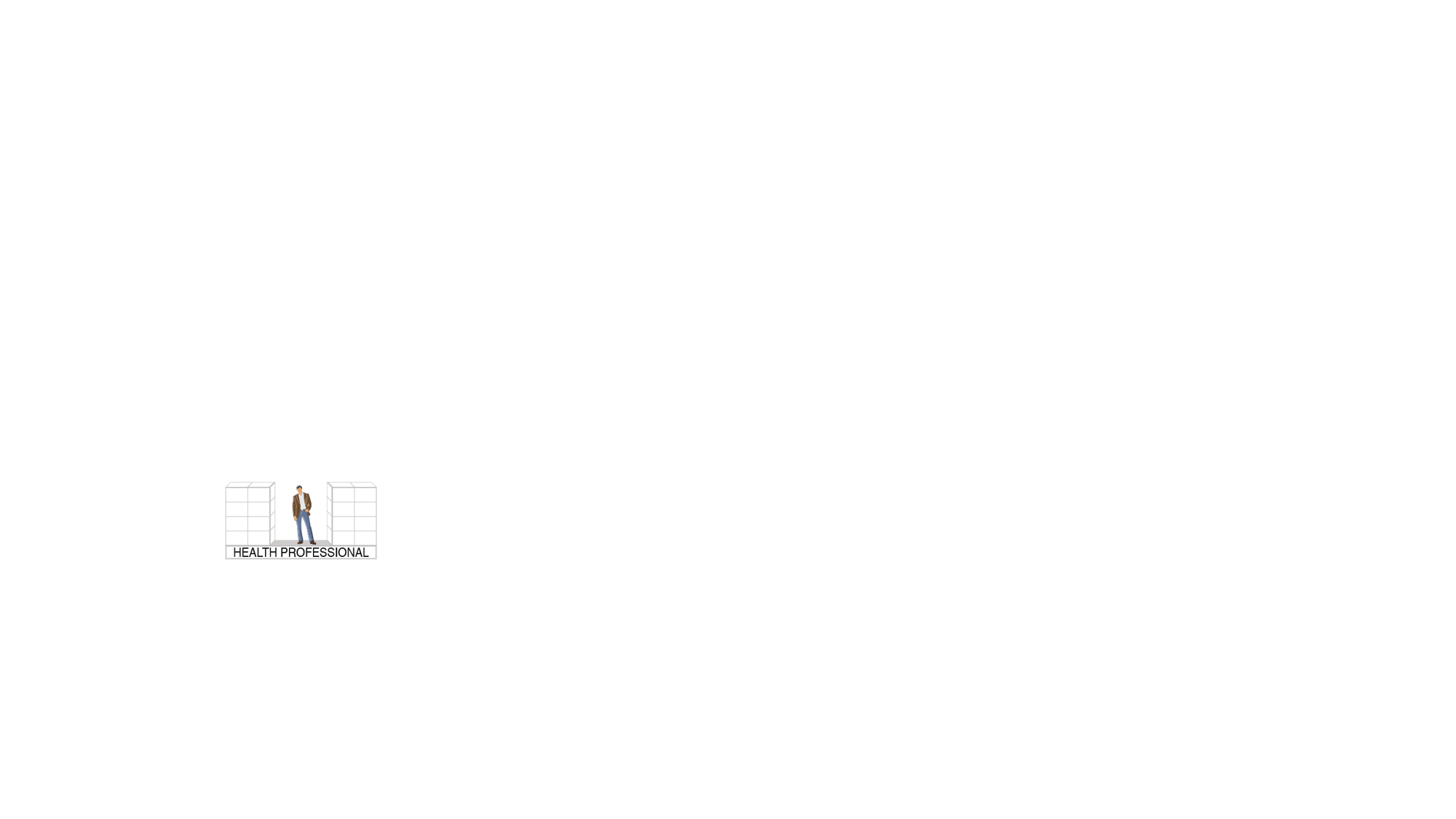 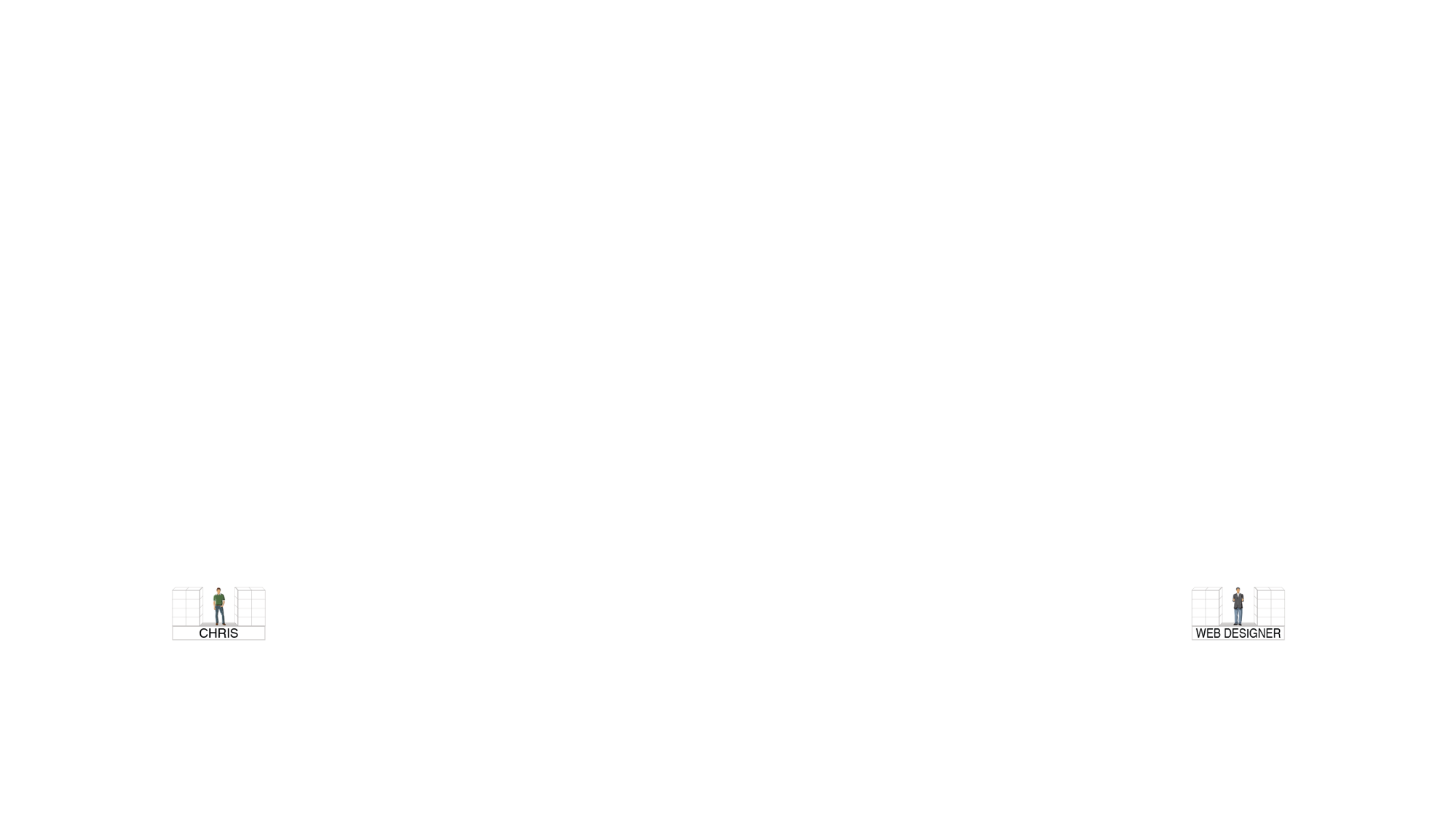 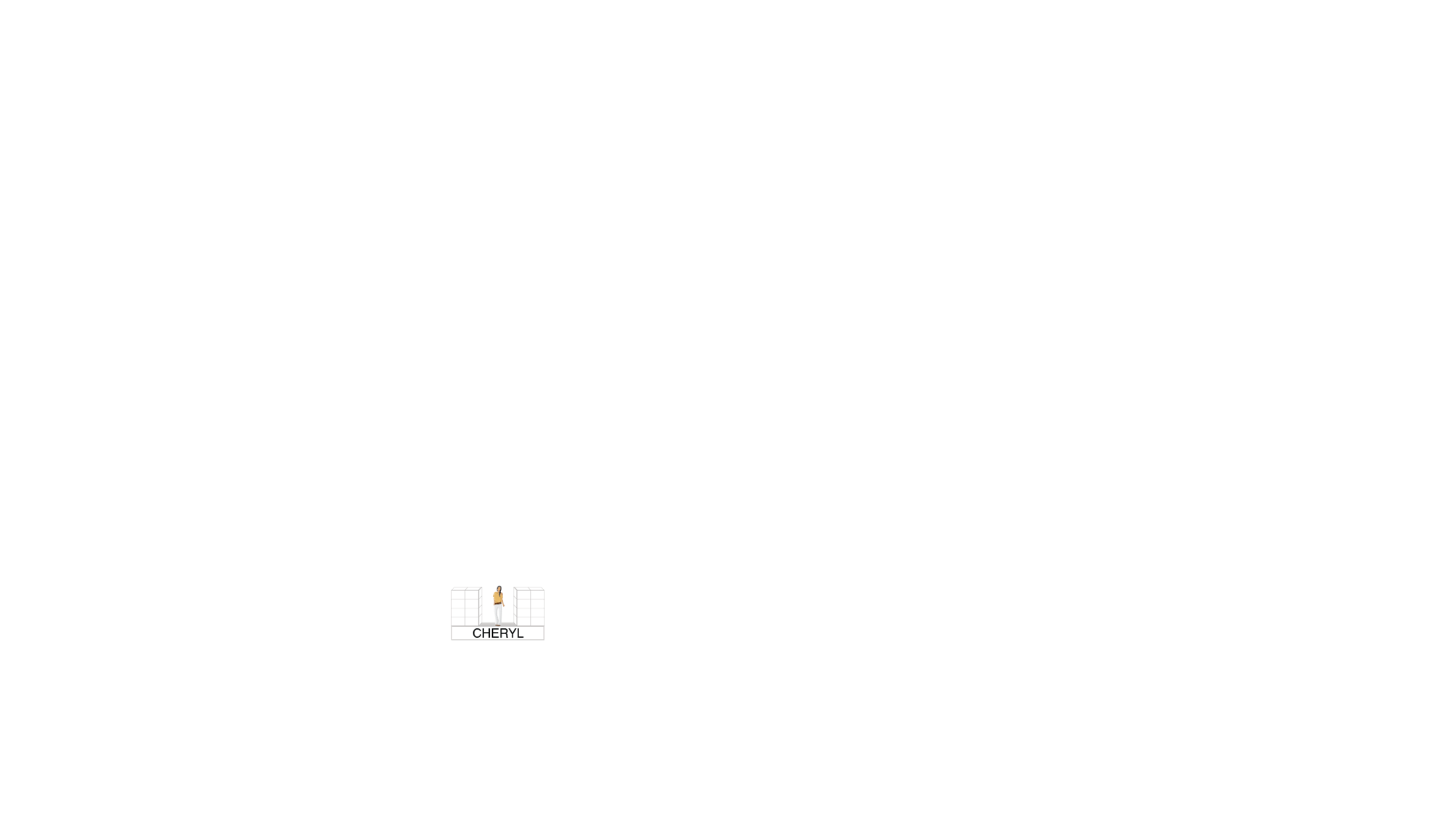 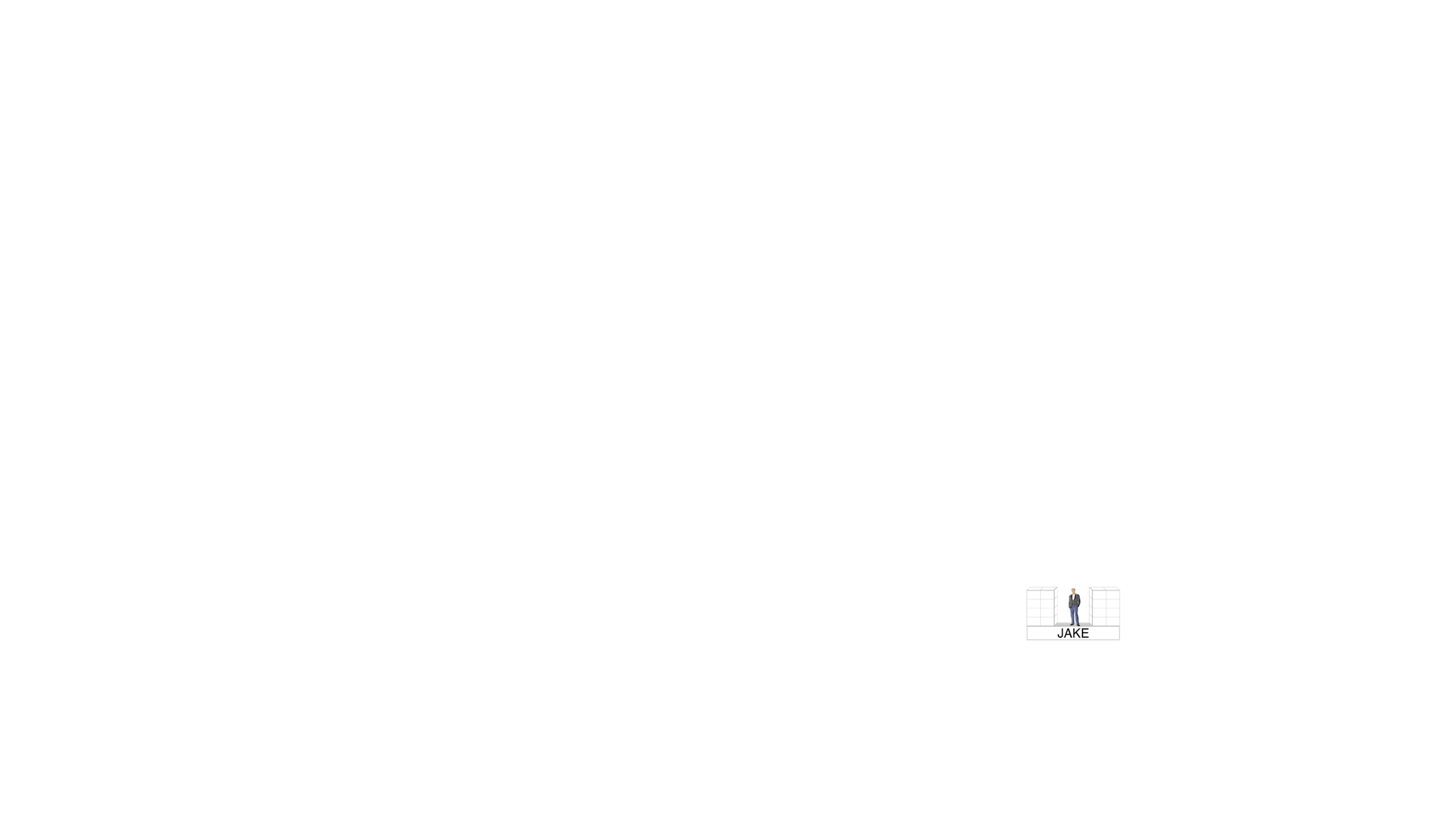 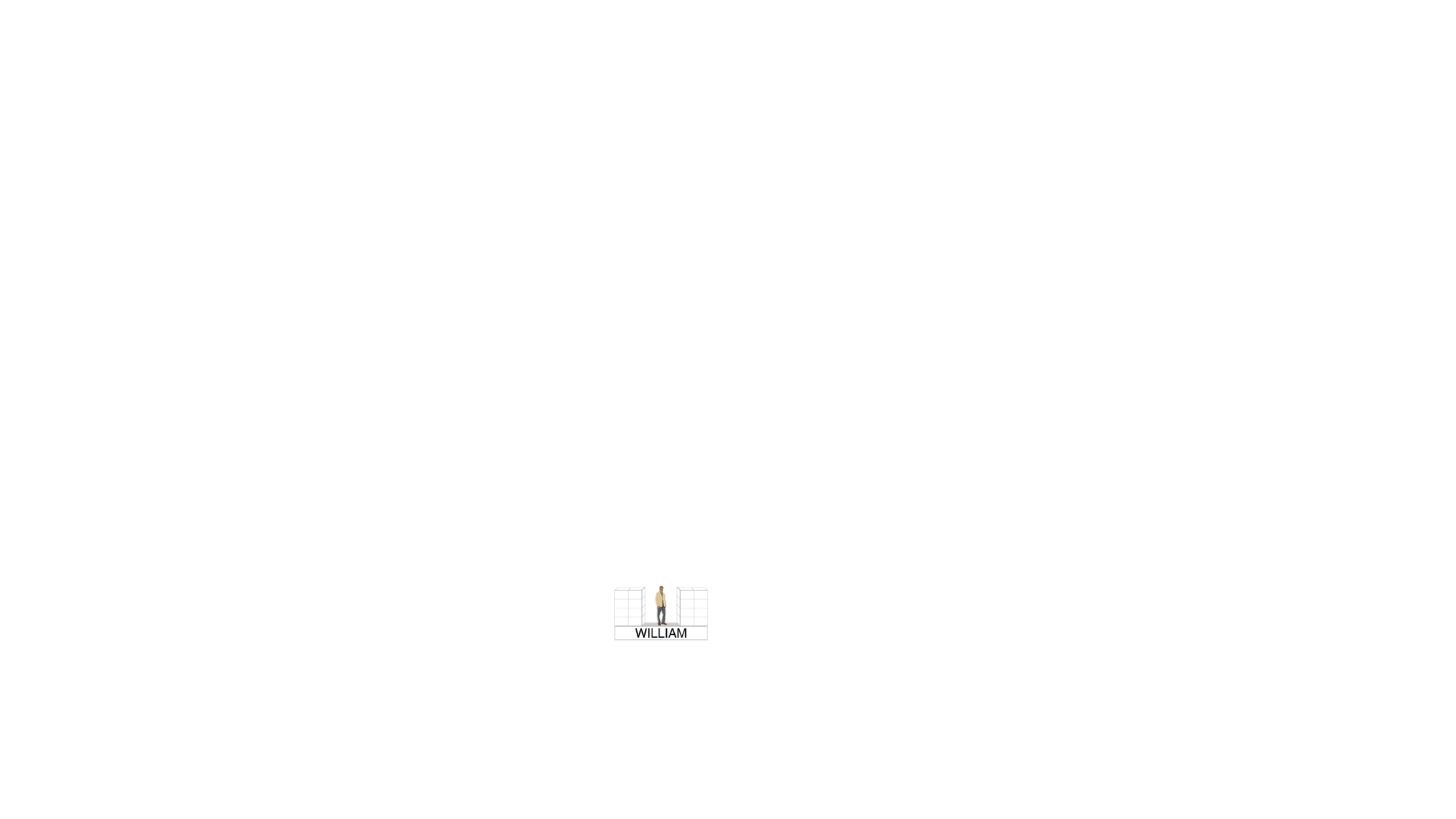 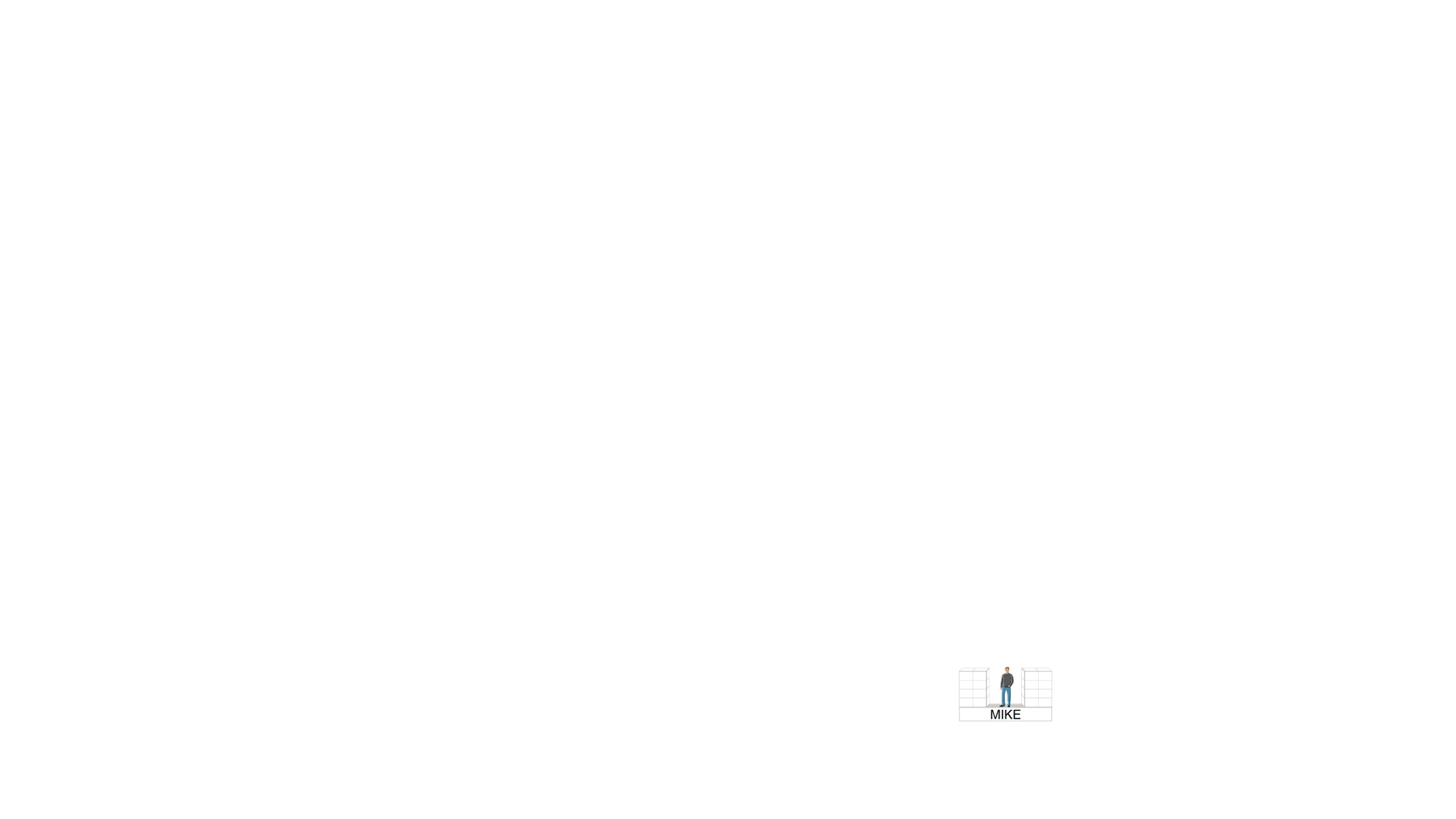 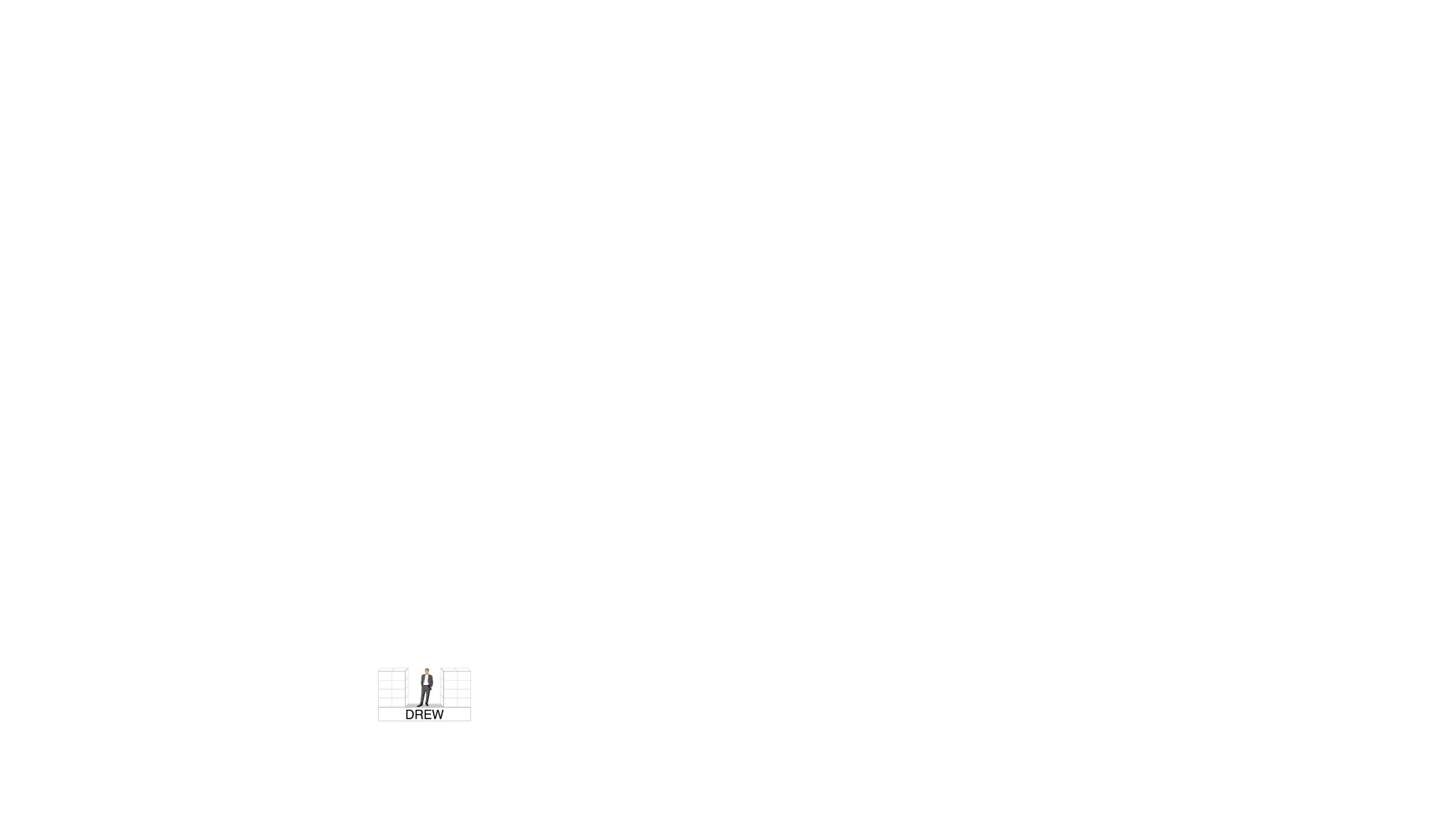 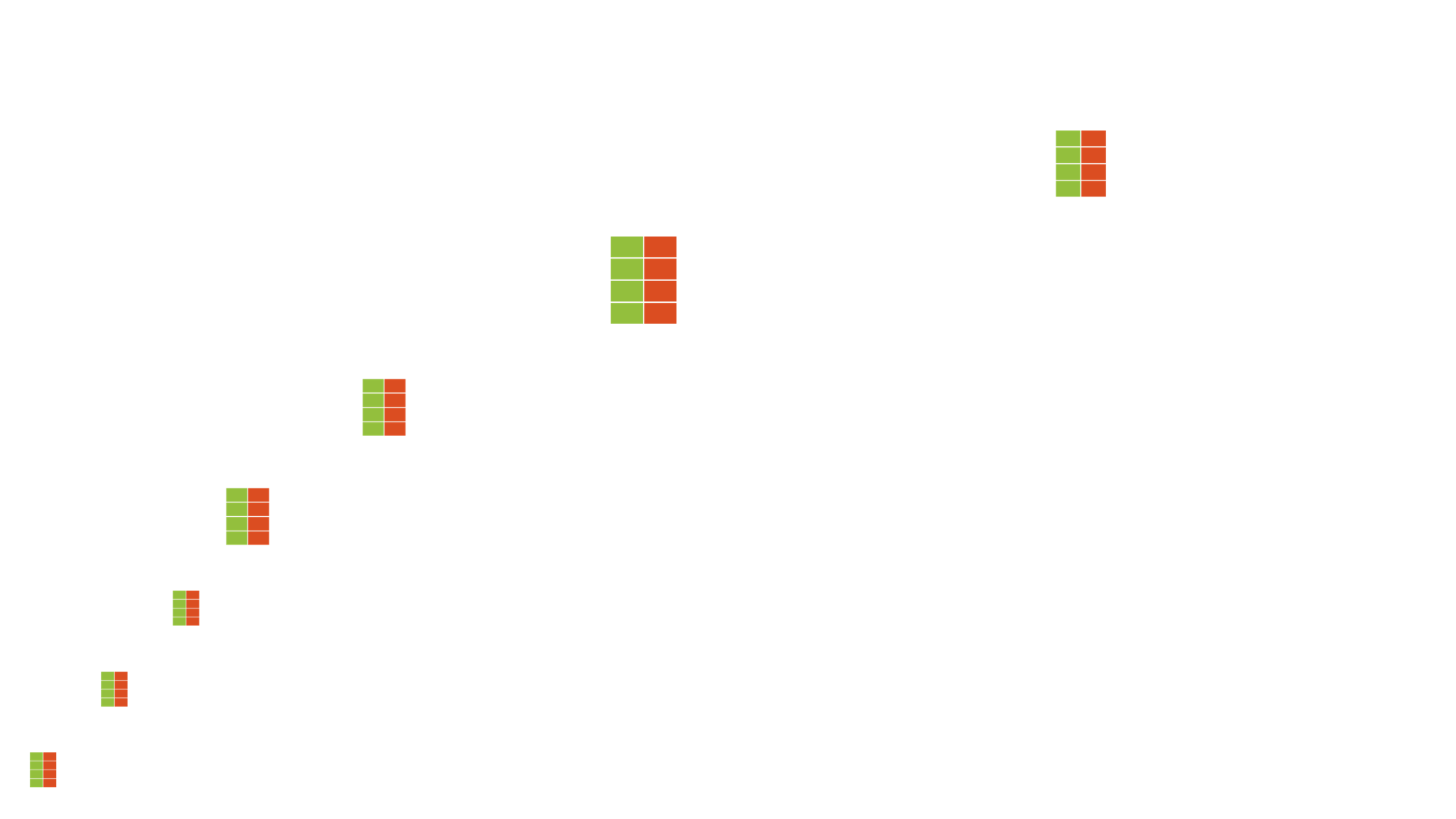 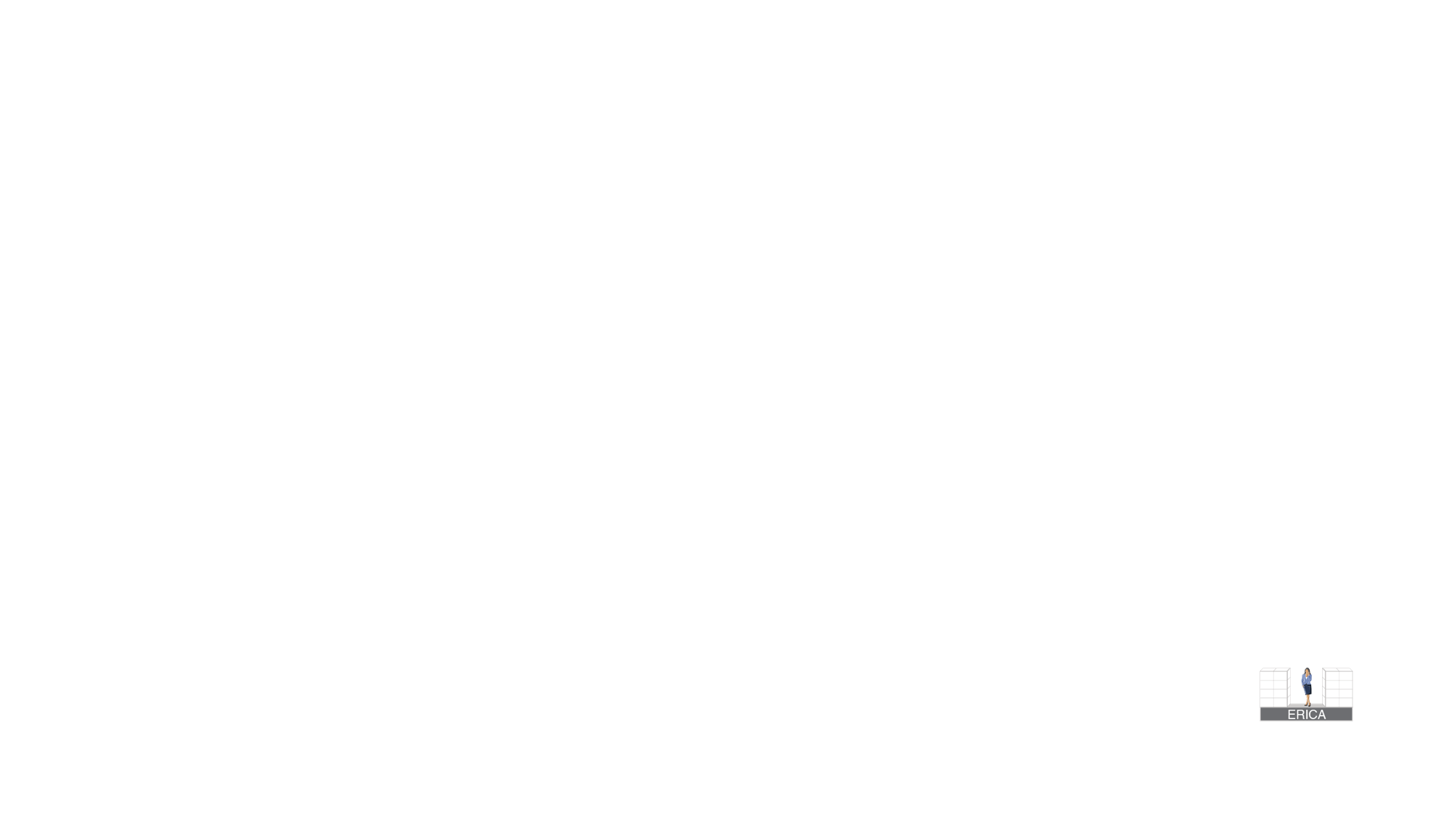 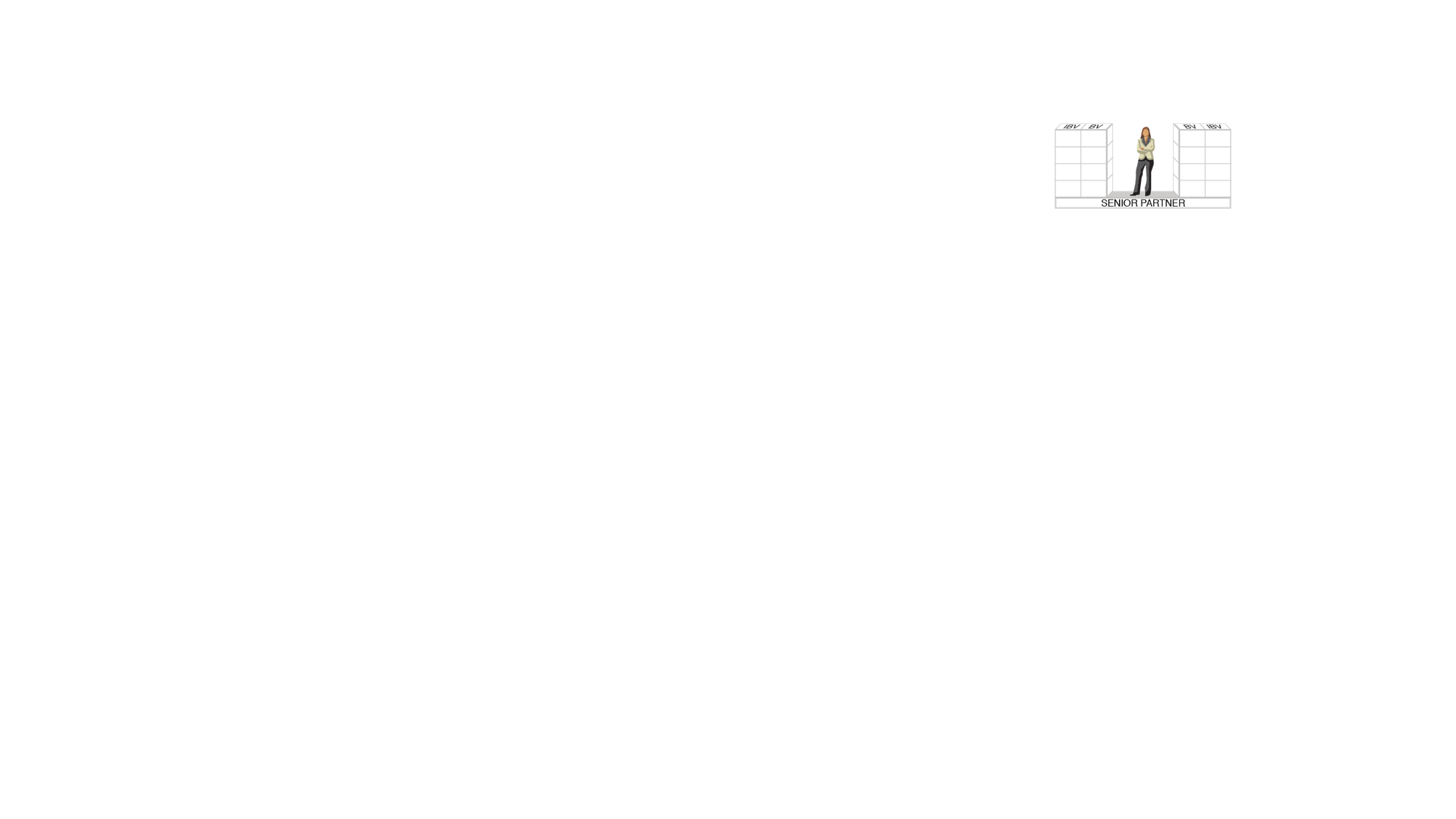 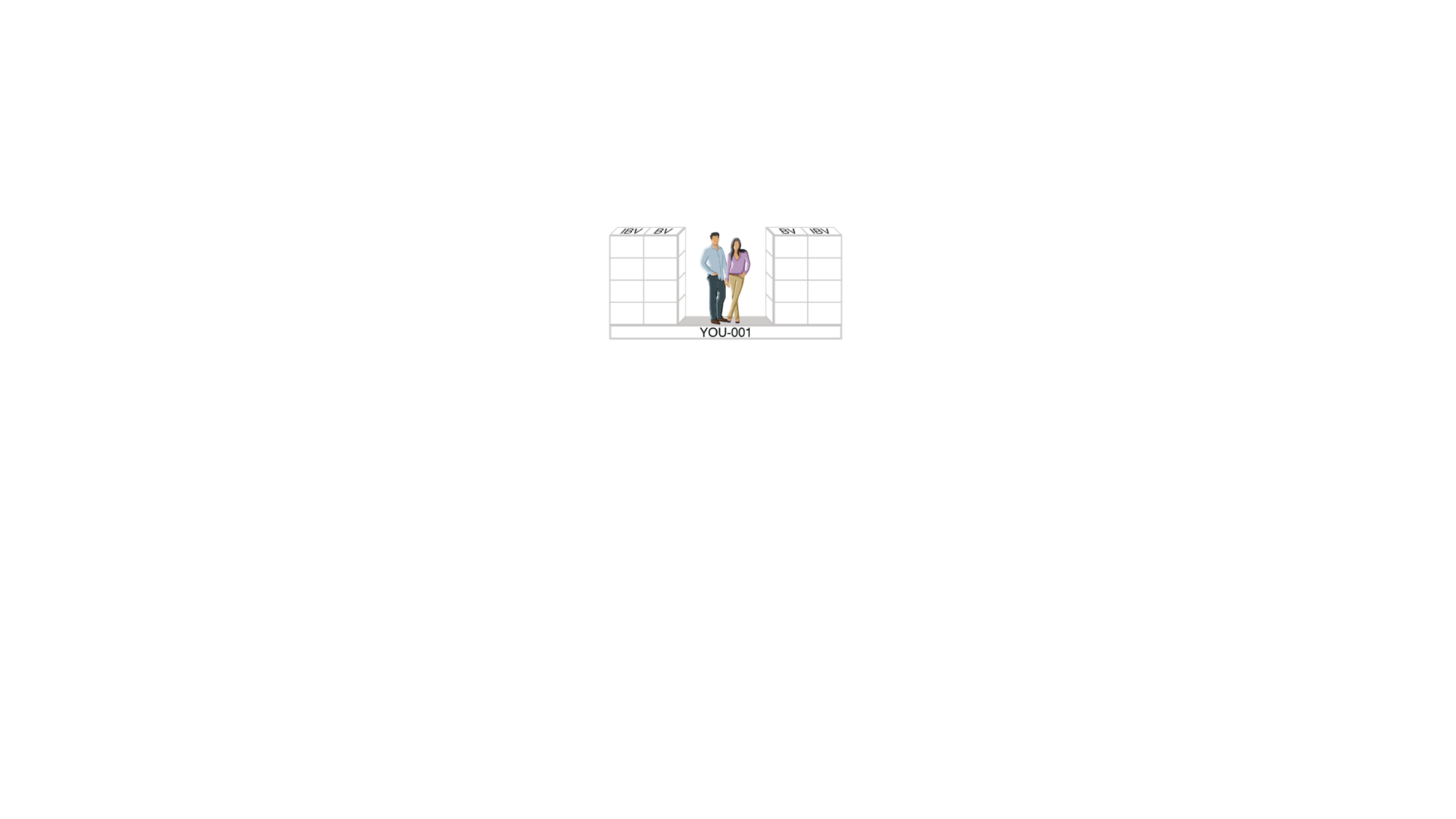 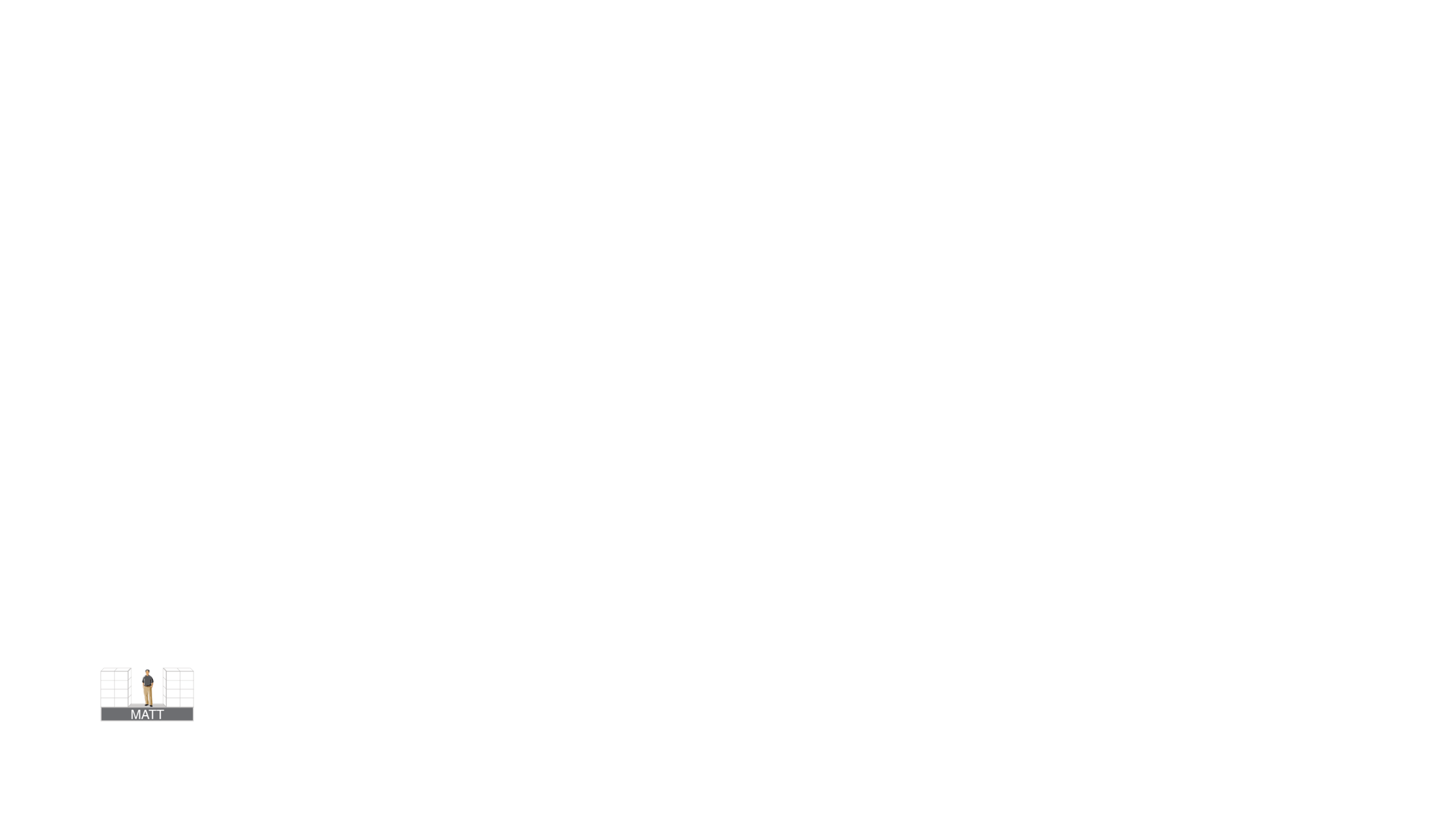 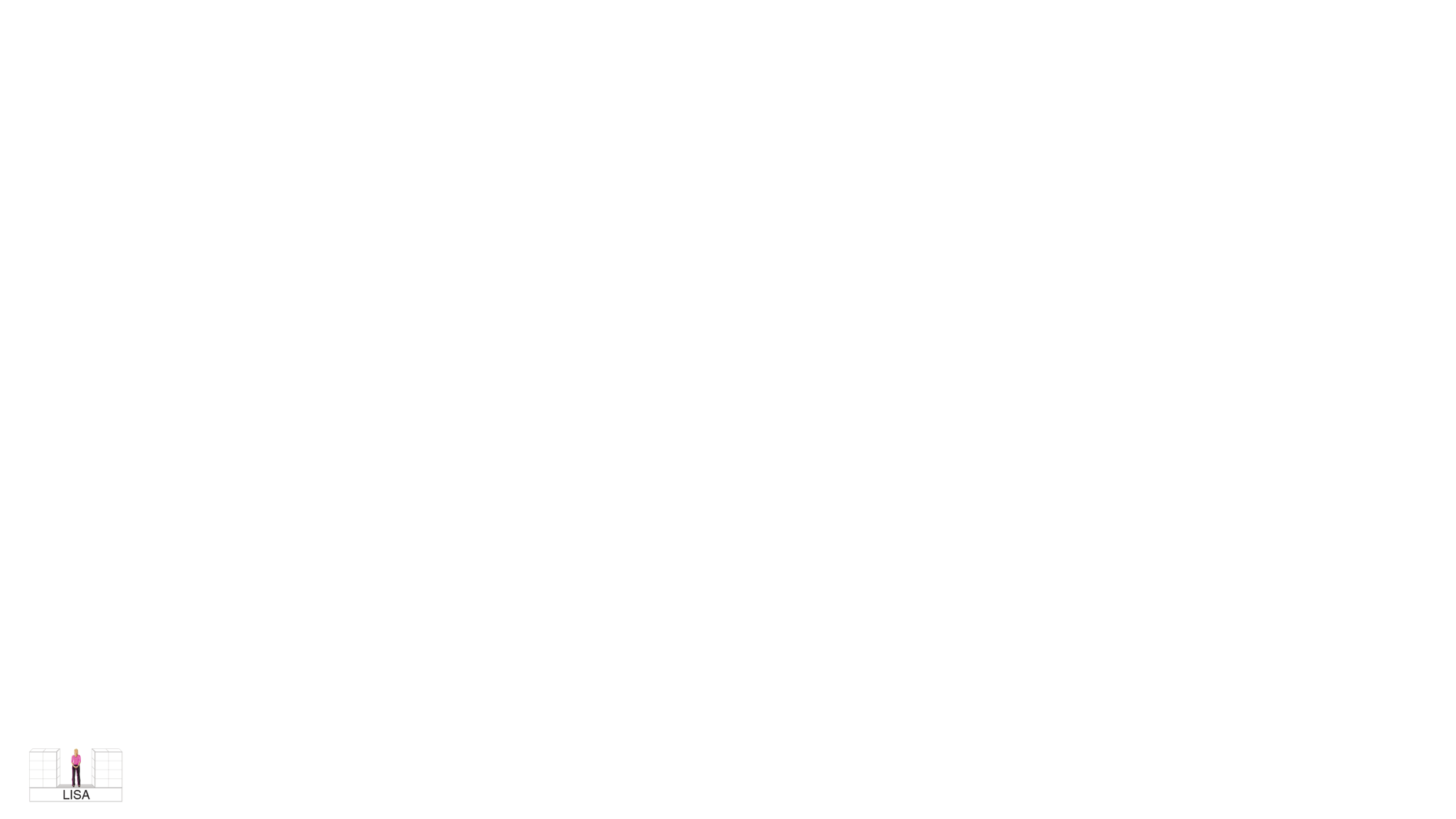 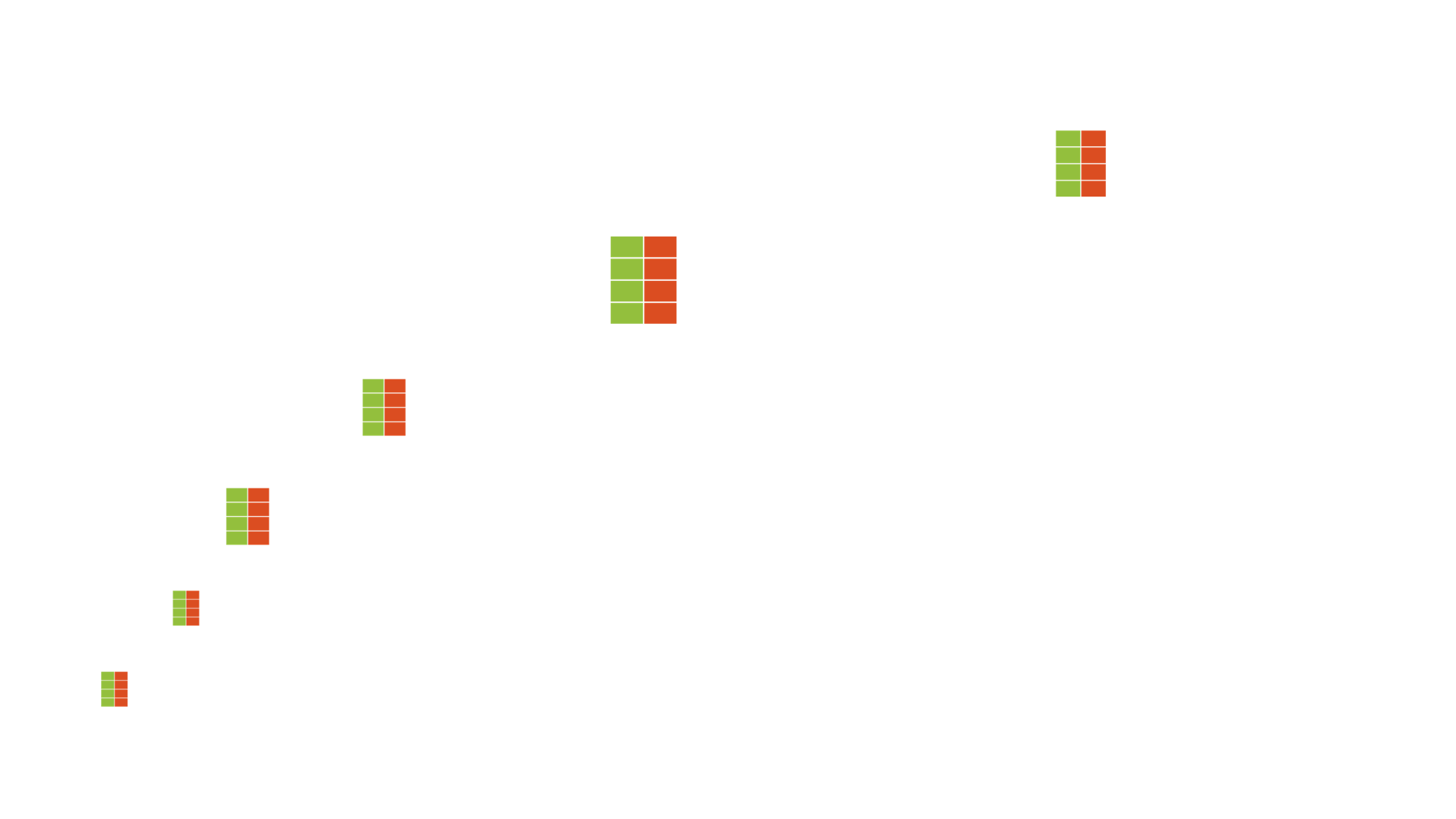 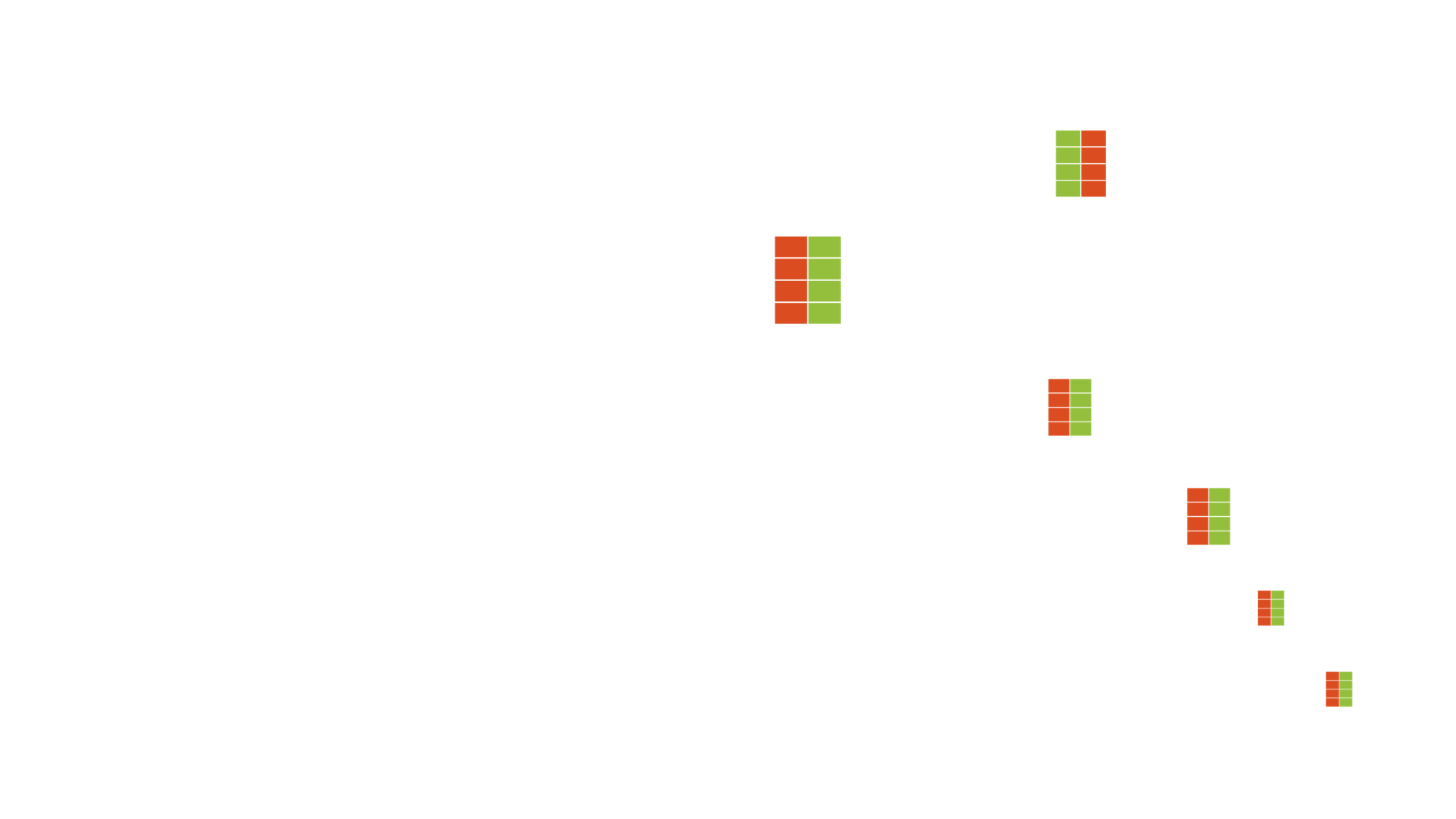 Understand the Power of MPCP
*GRAY  INDICATES PERSONALLY SPONSORED UNFRANCHISE® OWNER
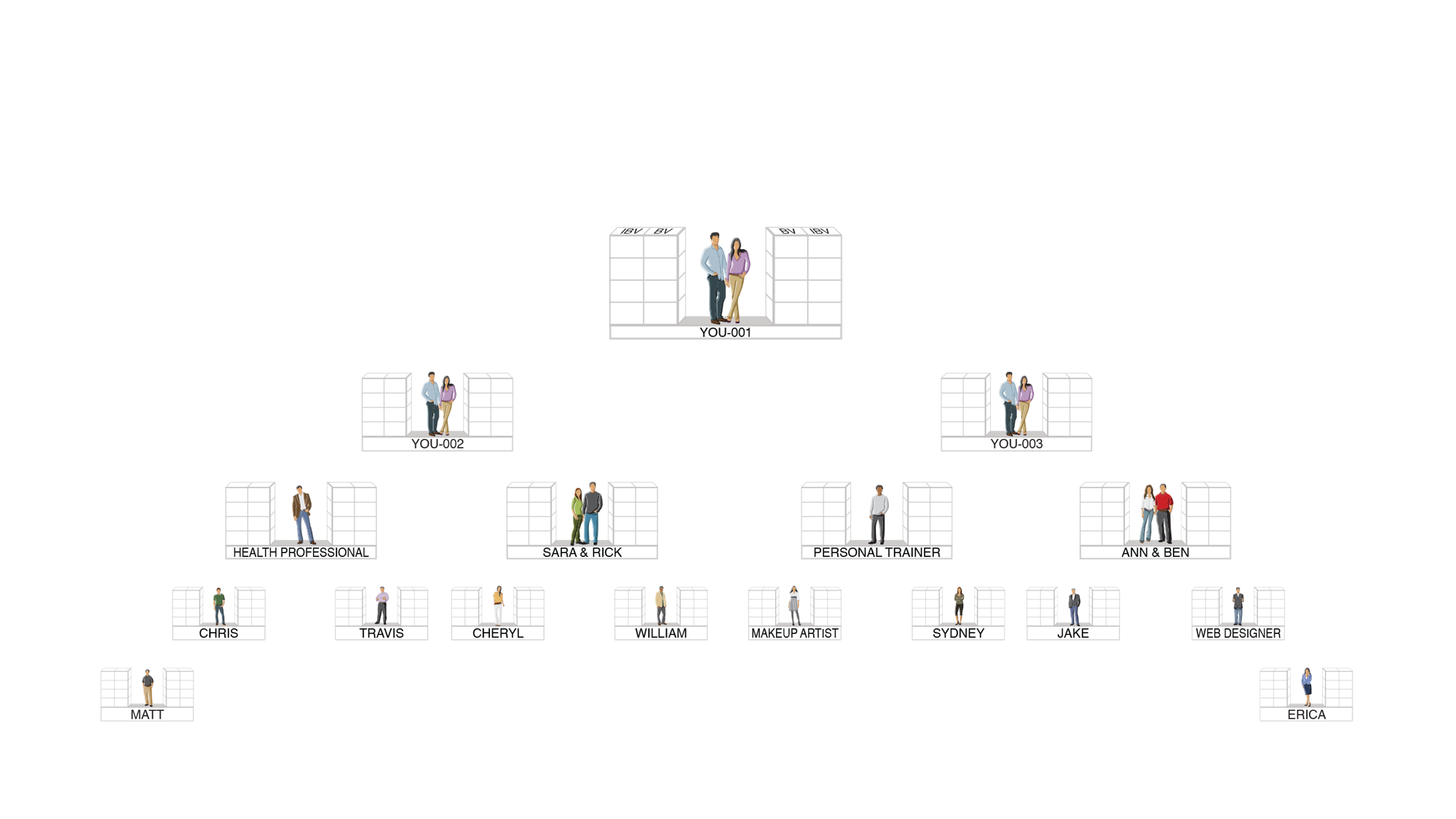 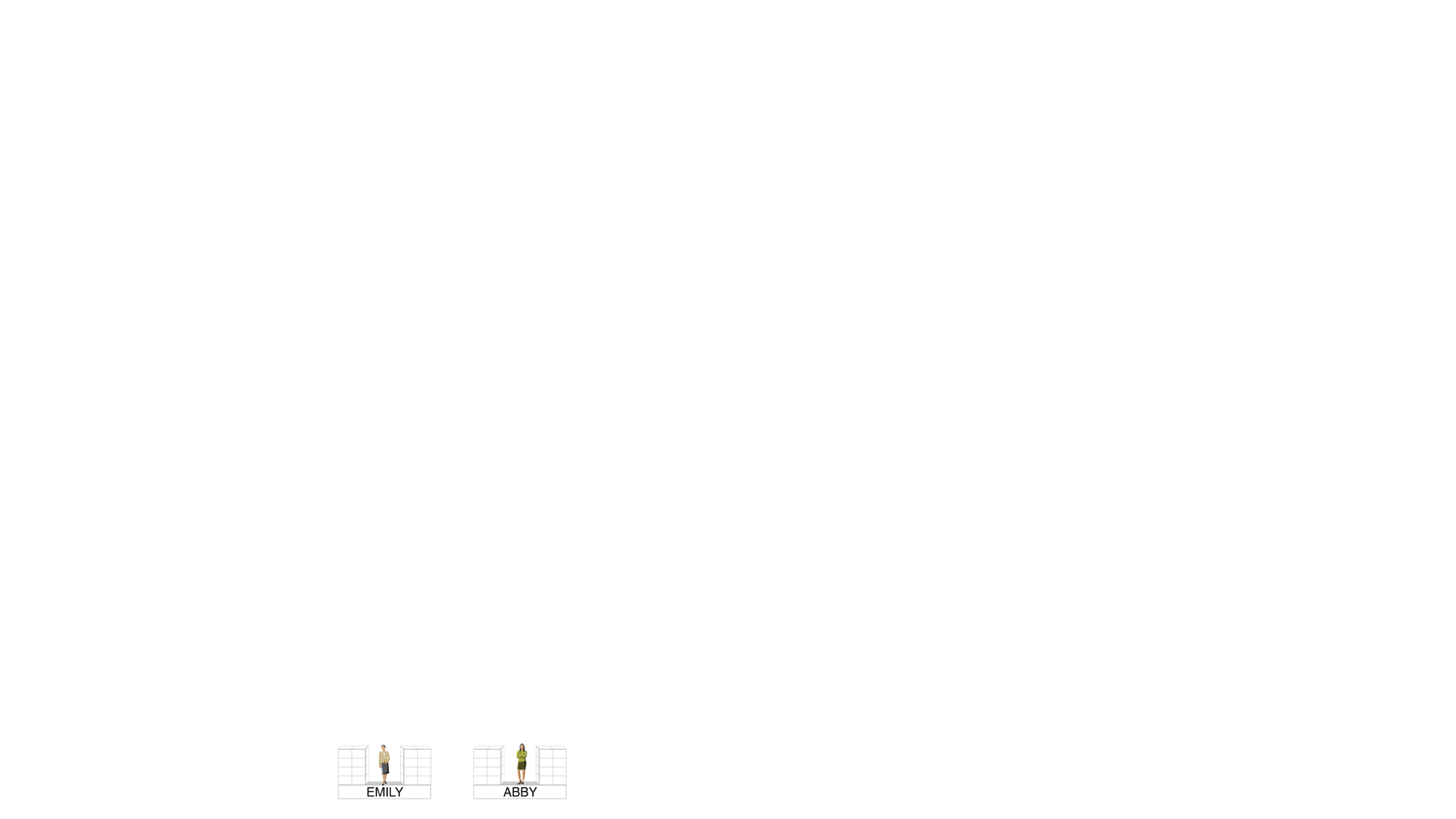 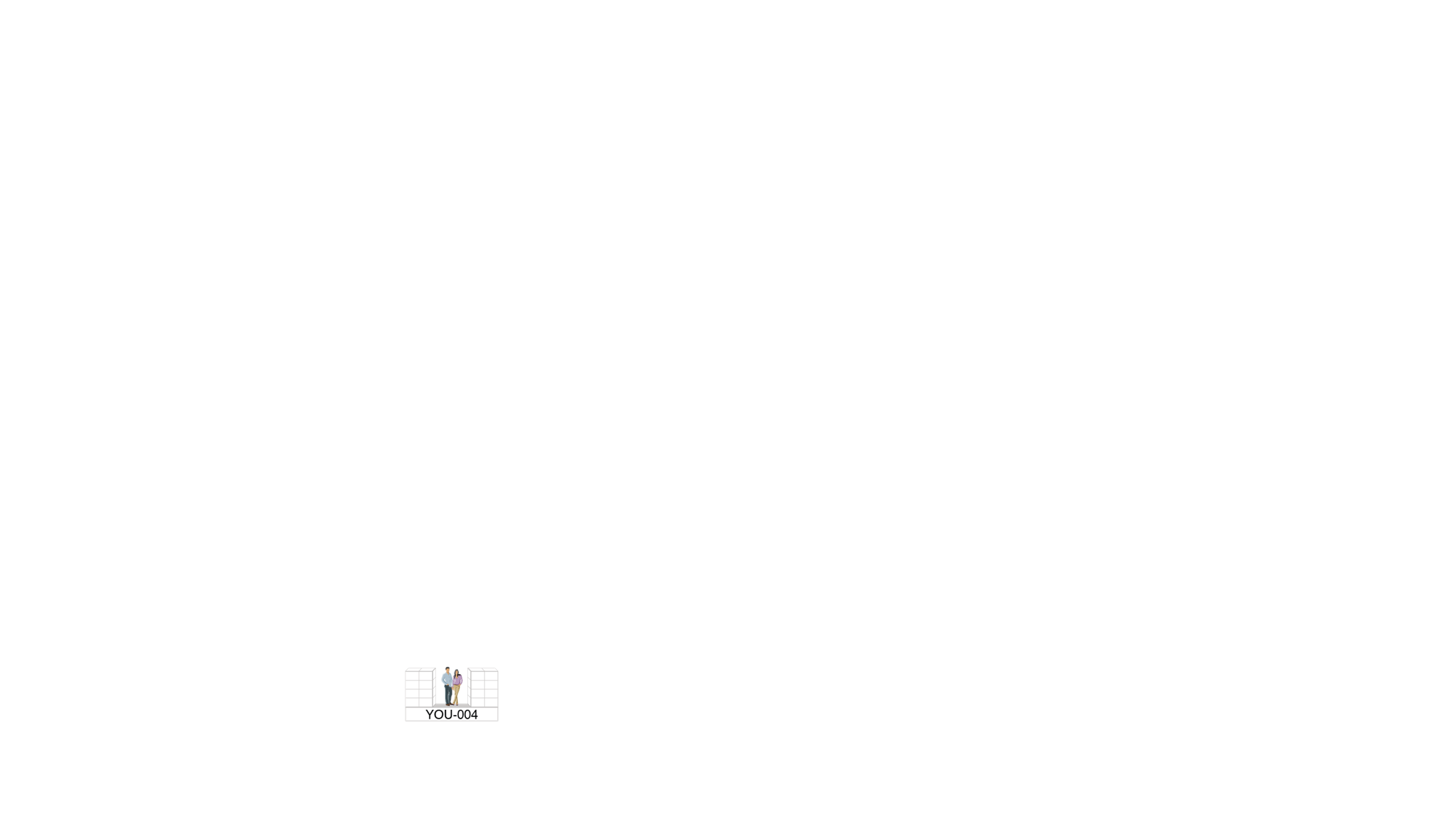 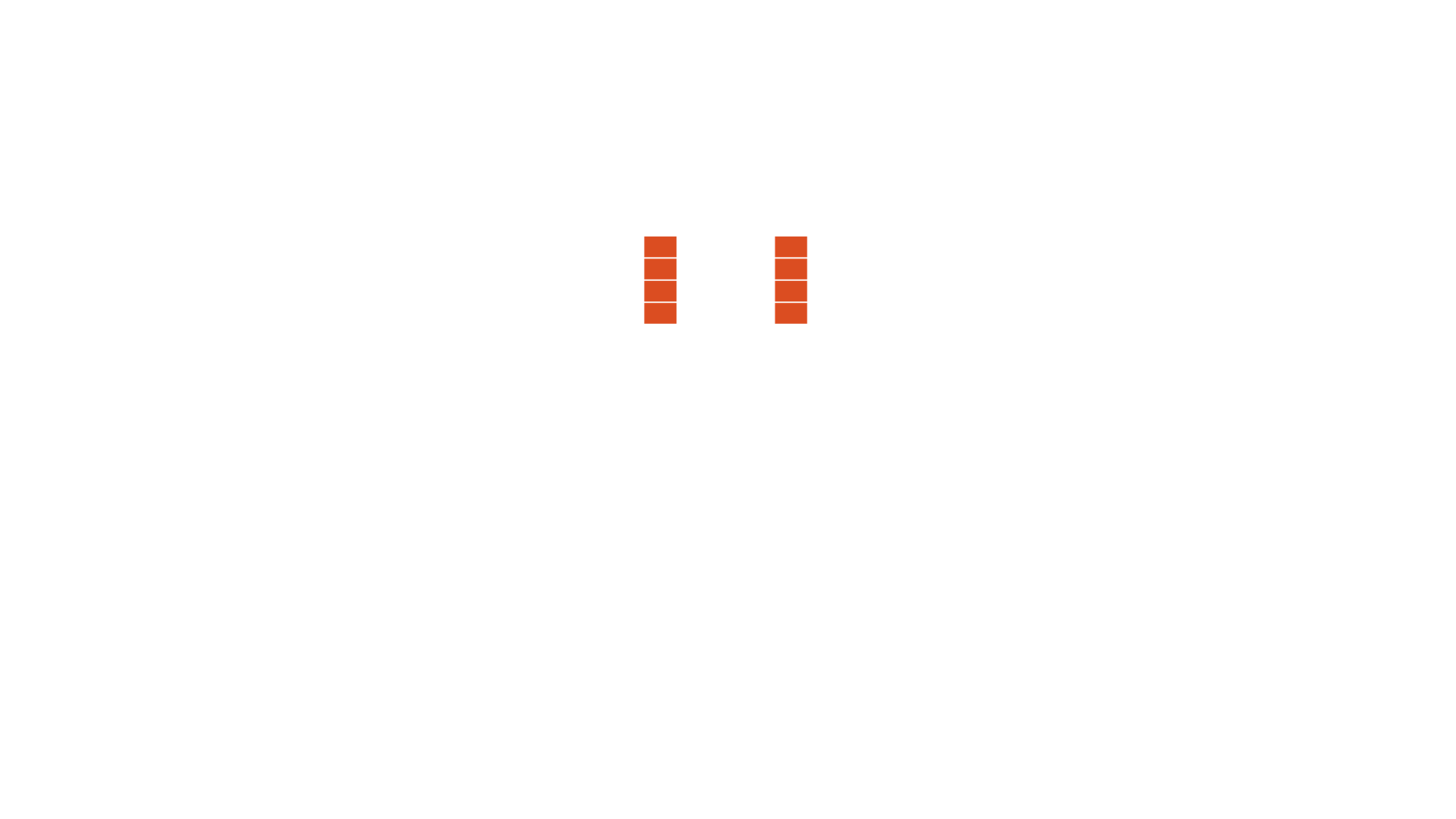 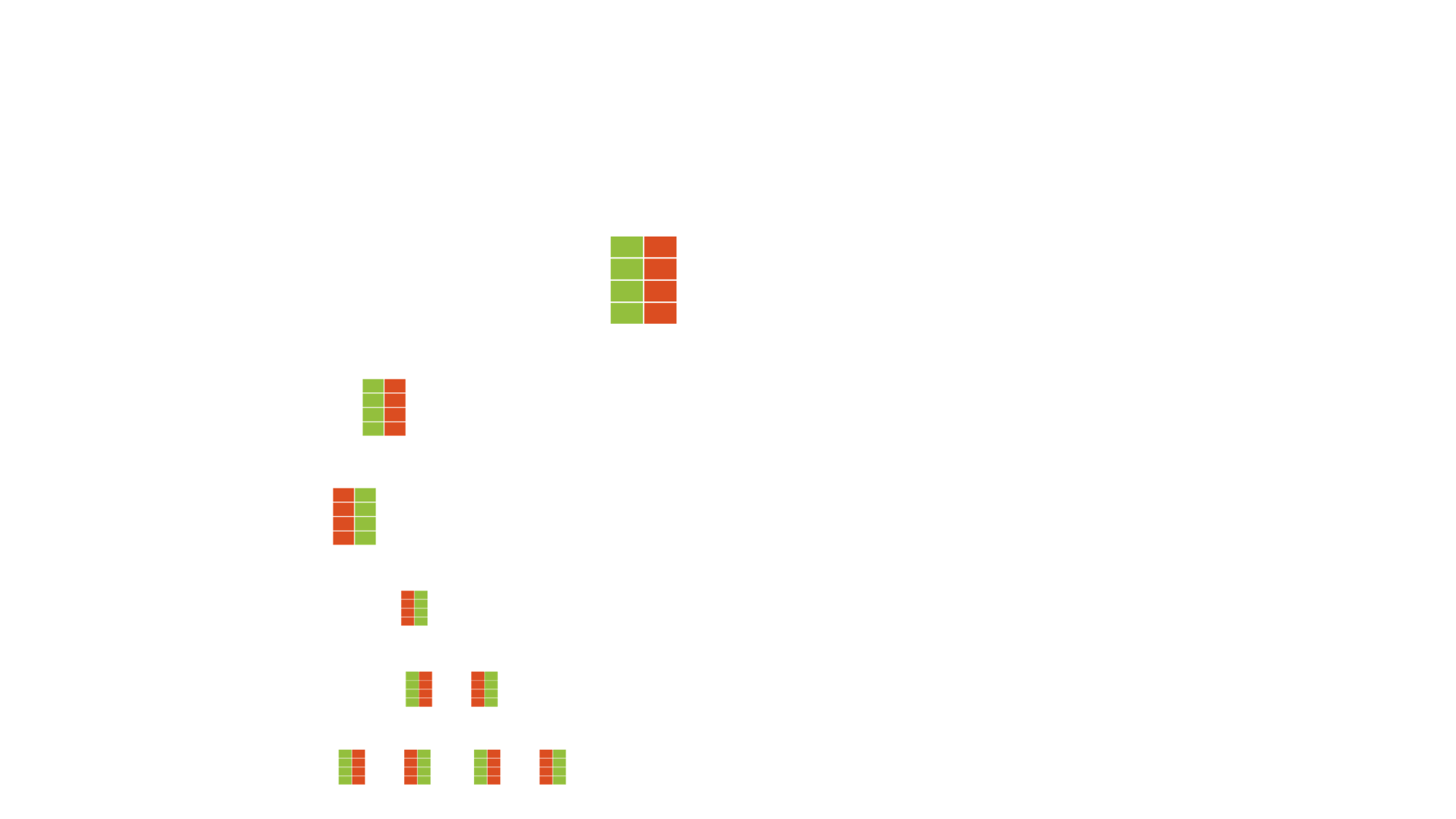 OPEN ADDITIONAL BUSINESS DEVELOPMENT CENTERS TO INCREASE YOUR COMMISSIONS
5000 BV
5000 BV
200 BV
TOTAL WEEKLY POTENTIAL $3,600 PER BDC
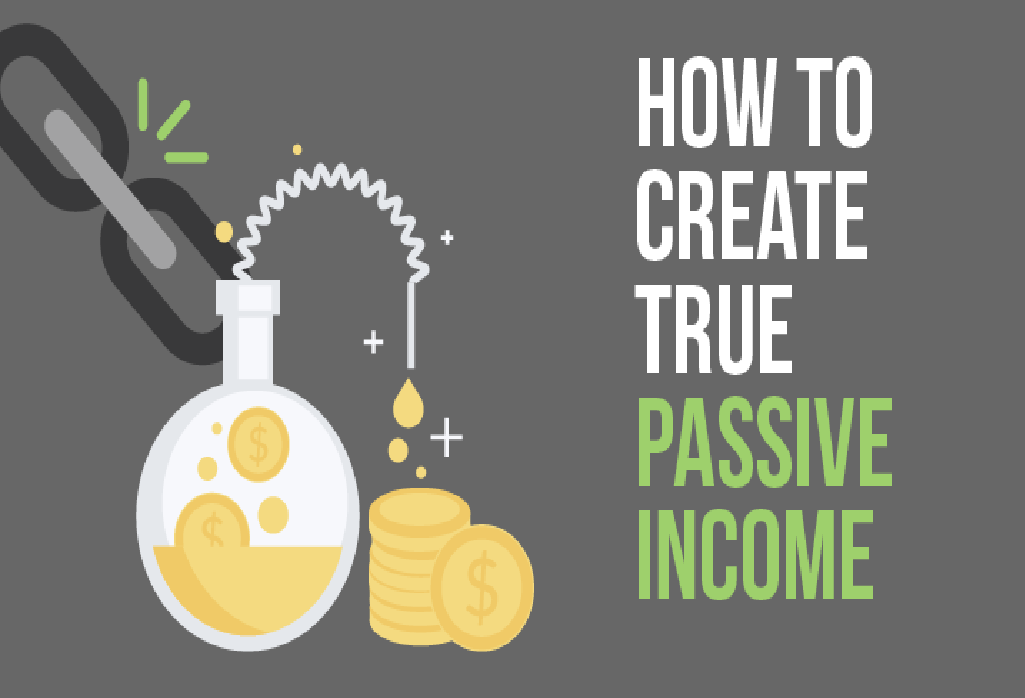 Where else can you find a True Passive Income
Real Estate: Need Money first
Business Venture: Need Money First
Bank interest: Need Money First
What does USD3600 means to us
@ current ½% interest rate, in order to earn USD3600 x 52 weeks per year = USD187, 200
You would need to have USD187,200/0.5%     = USD 37, 440, 000 = USD 37.44 million to be seating in the Bank in order for us to receive USD187K every year.
@4% interet rate, you would need = USD4.7million.
How much are your worth if you ear earning USD187/ Year?
What is a Culture
A culture is a way of life of a group of people--the behaviors, beliefs, values, and symbols that they accept, generally without thinking about them, and that are passed along by communication and imitation from one generation to the next.
What is a Team Culture
Team Culture is by definition the display of behaviors. When you know the culture of a team or organization, you can better understand its strengths, weaknesses and overall health.
Company Culture
Work hour
Accountability
Job Task
Repetition
Ma
Culture
Ma
Culture
Quarterly
Ma
Culture
Semi-Annual
Team CultureWeeklyMonthly
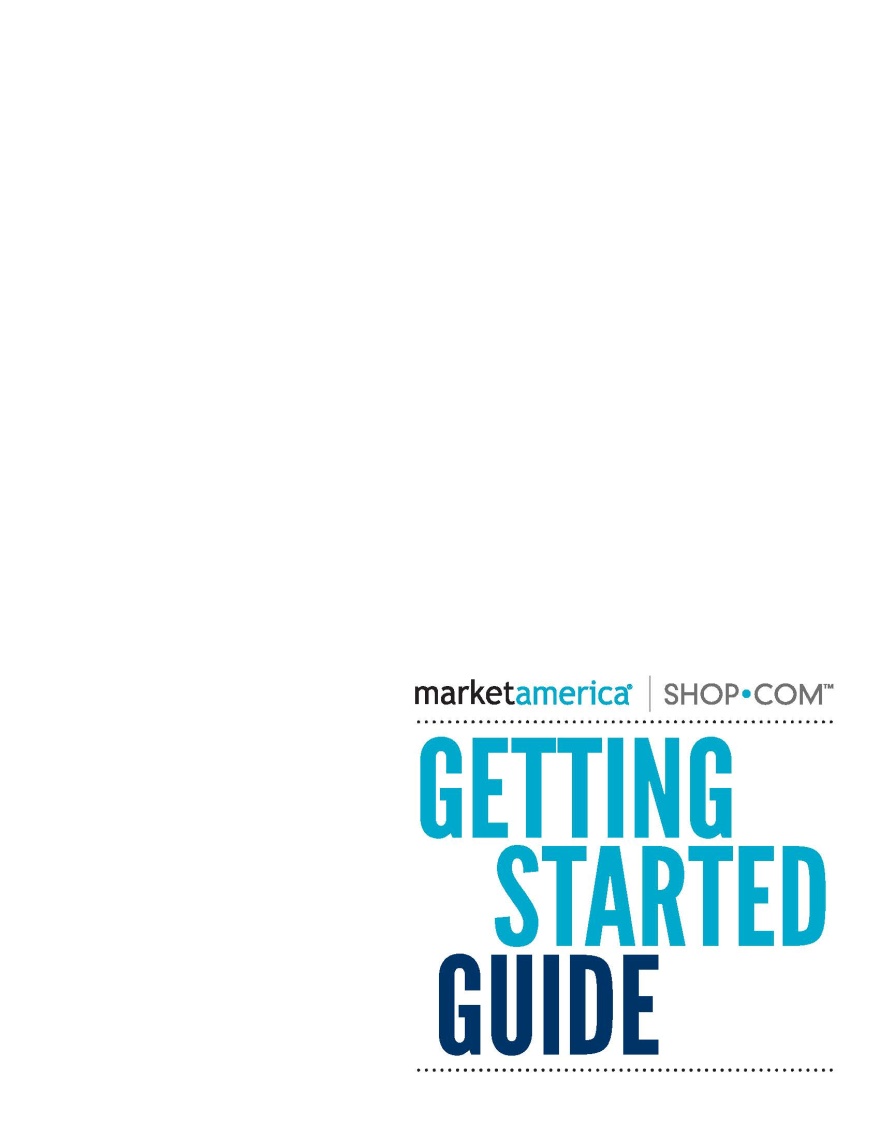 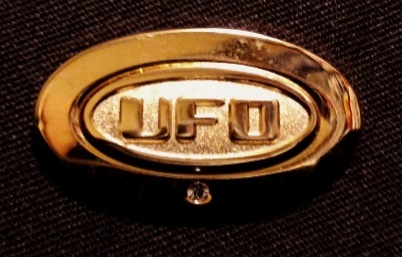 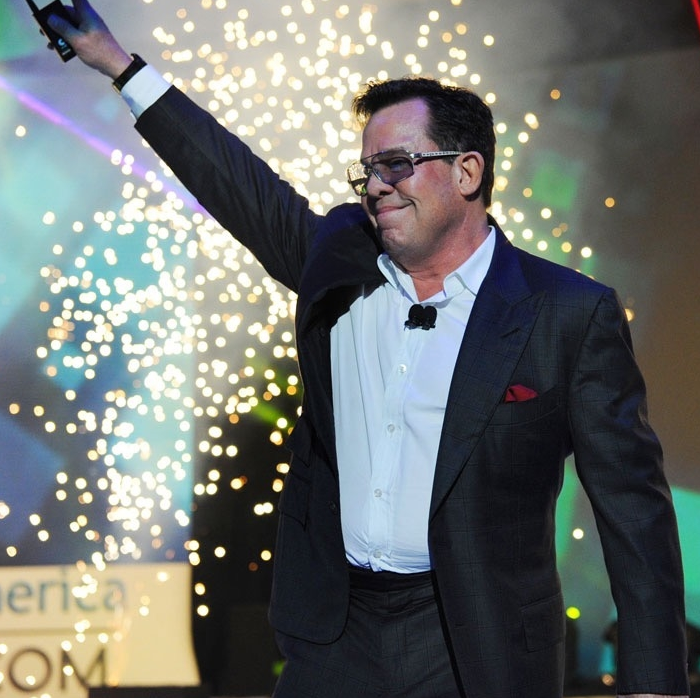 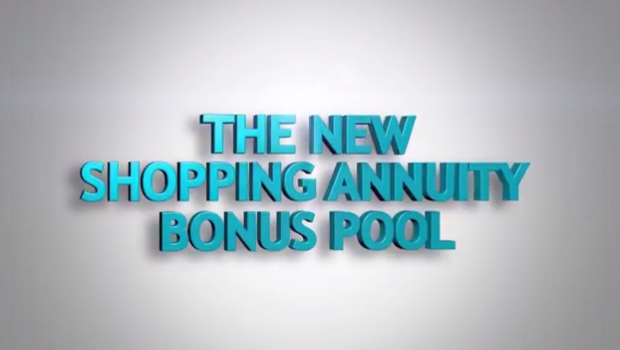 Momentum
6x6 Momentum
Monthly
GMTSS
NUOT, B5 & 
    ECCT
Local Seminar
Weekly
Coring
HBP/UBP
Product Call
Master UFO (quarterly)
Duplication, Growth and multiplier

SABP
Convert Buying Habit from your own Store.
Product of Product
Lets Get Started Right
Lets Get Paid : RPA 

Result Producing Activities -
HBP
Open Box
Wellness
Beauty
Come & See JR
Feb MA World Conference

-Aug International Convention
What is Team R&S Culture
GSG
48hrs-1 week
12 weeks ABC pattern on GSG
What is Team R&S Culture
Weekly
Coring
Product Training
HBP/UBP

Quarterly
SABP
Master UFOs
What is Team R&S Culture
Result Producing Activities (RPA)
Wellness 101 (compulsory)
Beauty 101 and TLS Overview (Optional)
Shop.com overview
HBP/UBP Compulsory
What is Team R&S Culture
Momentum
6x6
What is Team R&S Culture
Local Seminar
T-shirt
Chope Team 
Seating together
Lunch
MAM after lunch and after local seminar
Strength of a Team Culture
Consistency 
Repetition of pattern of doing
Duplicatable to the Masses
ABC pattern
www.RnSufos.com
Failure without a Strong Team Culture
Yoyo Learning
Flavor of the month
Inconsistency
Why Audio/Video
Fastest and most duplicatable way to get a new UFO upgrade their skill and experience.
Best Leveraging tool
Mobile university
Best Time to learn
Driving
Going to Work
At home while doing house chores
Exercising 
etc
12 weeks Audio program
Week 1: Eric Worre Chap 1-6 – Becoming a Network Marketing Professional
Week 2: Eric Worre  Chap 7 -12 – Becoming a Network Marketing Professional 
Week 3: Simon Sinek – Golden Circle Essence
                       Jim Rohn – Building you Network Marketing Business
Week 4: JR Ridinger – Basic 5 Original
                      Loren Ridinger -  Breakdown-to-Breakthrough 
Week 5: Dennis Frank -  Impact Selling
                      Phil Guido – Retailing Effectively 
Week 6: Melanie Nelson -  Prospecting
                       Frank Keefer – Recruiting & Sponsoring
Week 7: David & Stacy  - It is About Time Management Part 1&2
                       Brett Portetlili -  Master UFO
Week 8: Jim Winkler -  Implementing Call Workshop
                       Jim Winkler – Loose the script  Make the Call
Week 9: Joan His, Olivia Li – Build from Event to Event
               Elizabeth Webber -  Home Kick off
Week 10: Amber Yang -  Building Winning Team
                  Dennis Frank – Follow the System
                  Carl Ecklund -  Shop.com
Week 11: Elizabeth Weber -  10 step to effective systemized Duplication
                          Amber Yang -  Result Producing Activities
Week 12: JR Ridinger -  90 Days Fast Track
                         Stacy Tung – How to follow the ABC Pattern
www.RnSufos.com
https://www.rnsufos.com/AudioVideo.asp